Poznań, 28 sierpnia 2024 r.
Informacja o działalności samorządowej instytucji kultury powiatu poznańskiego
INSTYTUTU SKRZYNKI
- Instytutu Dokumentacji, Rozwoju i Promocji Dziedzictwa Kulturowego i Kulinarnego Powiatu Poznańskiego
INSTYTUT SKRZYNKI
główne zadania
PROWADZENIE 
CENTRUM DZIEDZICTWA KULTUROWEGO
I KULINARNEGO
POWIATU POZNAŃSKIEGO
DWÓR SKRZYNKI
2023 – 25.08.2024
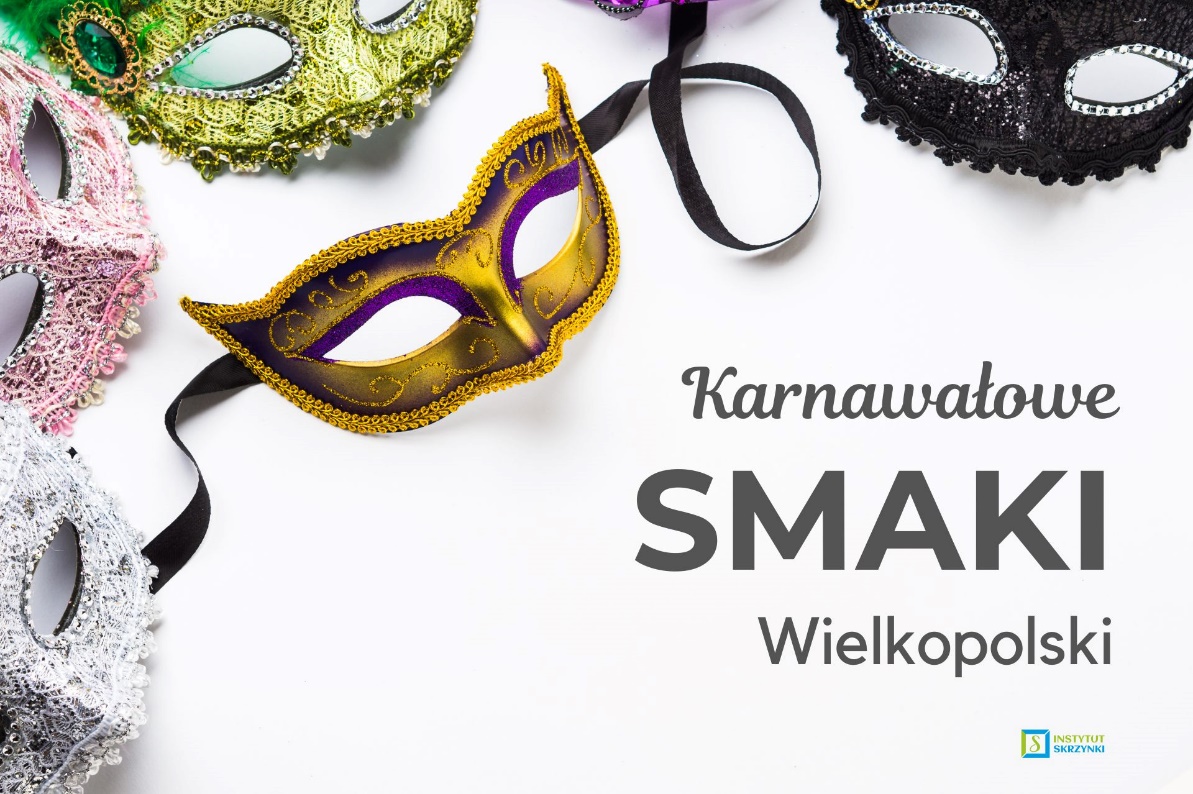 Kampanie edukacyjne
w ramach działania Centrum Dziedzictwa
m.in. PROJEKT EDUKACYJNY Dziedzictwo kulinarne Wielkopolski – produkty wpisane na listę produktów tradycyjnych prowadzoną przez Ministerstwo Rolnictwa i Rozwoju Wsi w woj. wielkopolskim
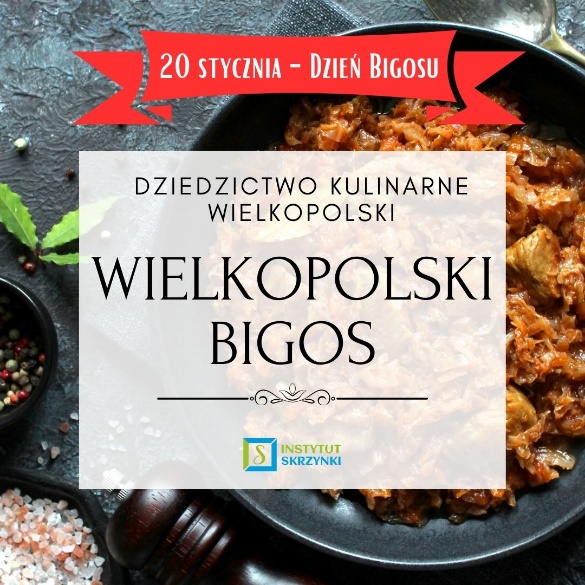 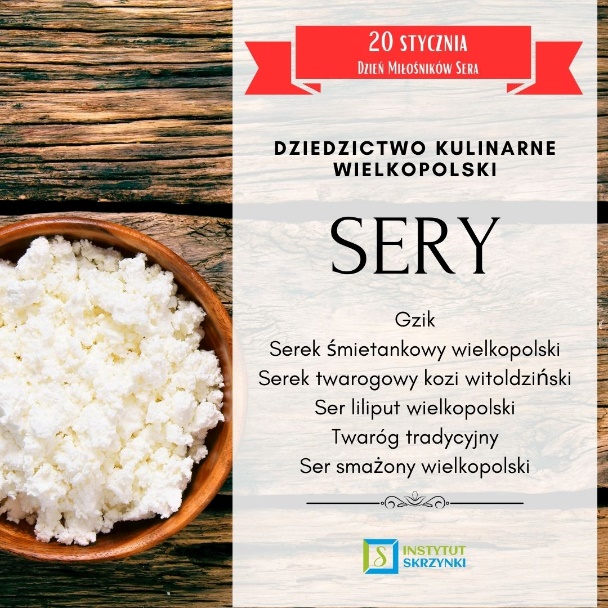 INSTYTUT SKRZYNKI
główne zadania
PROWADZENIE 
SZLAKU KULINARNEGO
“SMAKI POWIATU POZNAŃSKIEGO”
Szlak Kulinarny
„Smaki Powiatu Poznańskiego”
Szlak Kulinarny „Smaki Powiatu Poznańskiego” prowadzony jest przez Instytut od 2021 roku, od kiedy to jest dostępna strona internetowa www.smakipowiatupoznanskiego.pl, fanpage na Facebooku oraz Instagramie, kanał na YouTube „Radio Pyra”. Na w/w kanałach komunikacji zamieszczane są informacje dot. regionalnych potraw, tradycji ludowych i kulinarnych regionu, komunikaty promujące członków szlaku kulinarnego, wydarzenia kulinarne i kulturalne w powiecie poznańskim i Wielkopolsce. Promocja obejmuje także materiały filmowe udostępniane na kanale YouTube „Radio Pyra”. 
Na dzień 31.12.2023 szlak miał 70 członków, na dzień 25.08.2024 – 80 członków.
SZLAK KULINARNY
“SMAKI POWIATU POZNAŃSKIEGO”
KOMUNIKACJA:

WWW.SMAKIPOWIATUPOZNANSKIEGO.PL

FB/IG: @SMAKIPOWIATUPOZNANSKIEGO
YT: RADIO PYRA

MEDIA LOKALNE
WYDARZENIA W REGIONIE I POZA NIM
PROJEKTY WŁASNE
ZAANGAŻOWANIE W ZEWNĘTRZNE PROJEKTY

PARTNERZY
SZLAK KULINARNY
“SMAKI POWIATU POZNAŃSKIEGO”
Rozwój – plany działania

Pozyskanie 20 nowych członków w 2025 roku

Zwiększenie aktywności członków szlaku w projektach lokalnych, ogólnopolskich i międzynarodowych

Kontynuacja współpracy z gminami powiatu poznańskiego w zakresie pozyskiwania członków szlaku ale też pola do ich prezentacji – włączenia do działań na terenie gminy, np. vouchery do restauracji jako nagrody w konkursach, stoiska sprzedażowe podczas imprez plenerowych.
INSTYTUT SKRZYNKI
główne zadania
PROWADZENIE OŚRODKA KONFERENCYJNO-SZKOLENIOWEGO 
POWIATU POZNAŃSKIEGO „DWÓR SKRZYNKI”
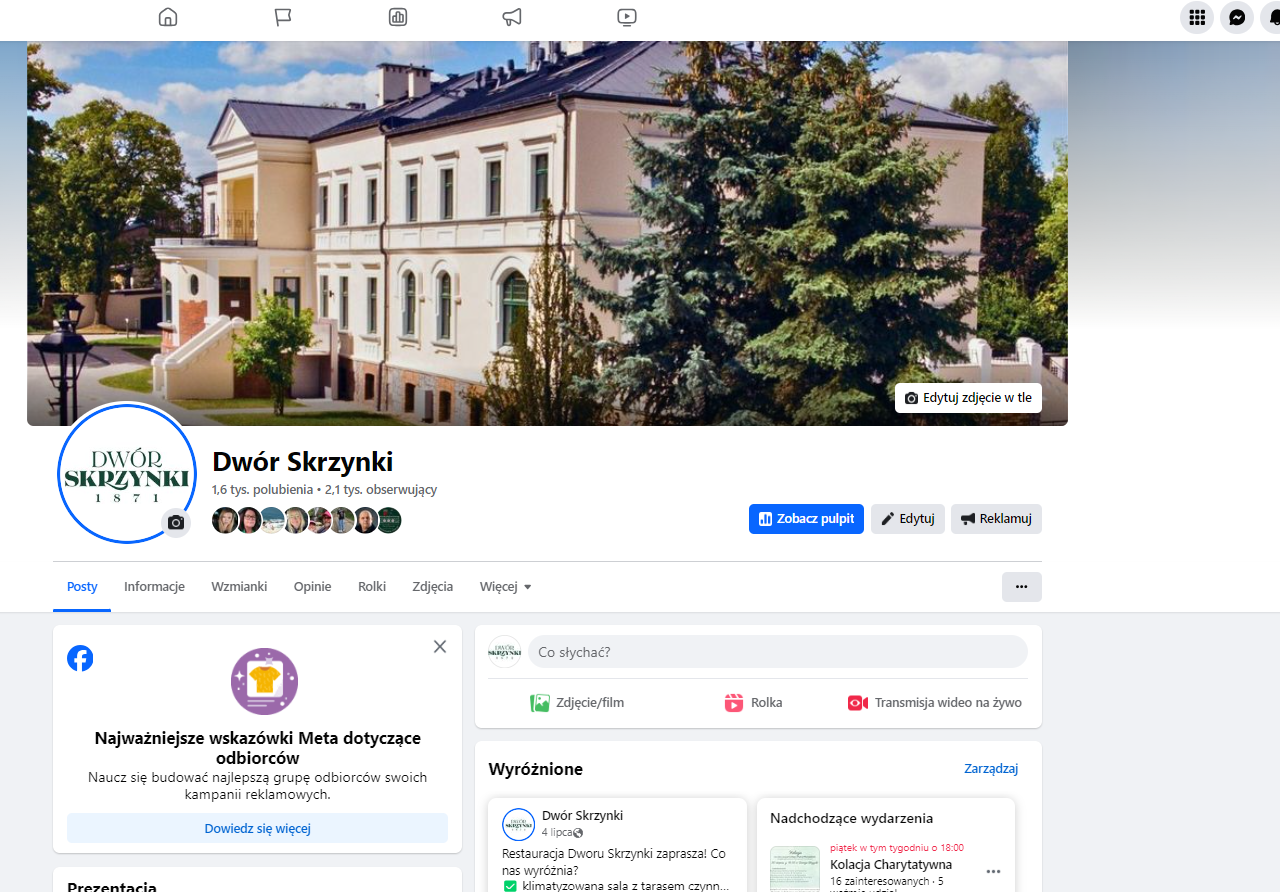 DWÓR SKRZYNKI 2023 – 25.08.2024
liczba osób, które odwiedziły Dwór Skrzynki (łącznie): 
13 000


Liczba osób odwiedziło nasze strony internetowe
i profile społecznościowe*:
2023 – 394 900 użytkowników
2024 – 631 500 użytkowników

1 026 400
* Facebook i Instagram dworu,, szlaku kulinarnego oraz Facebook Instytutu
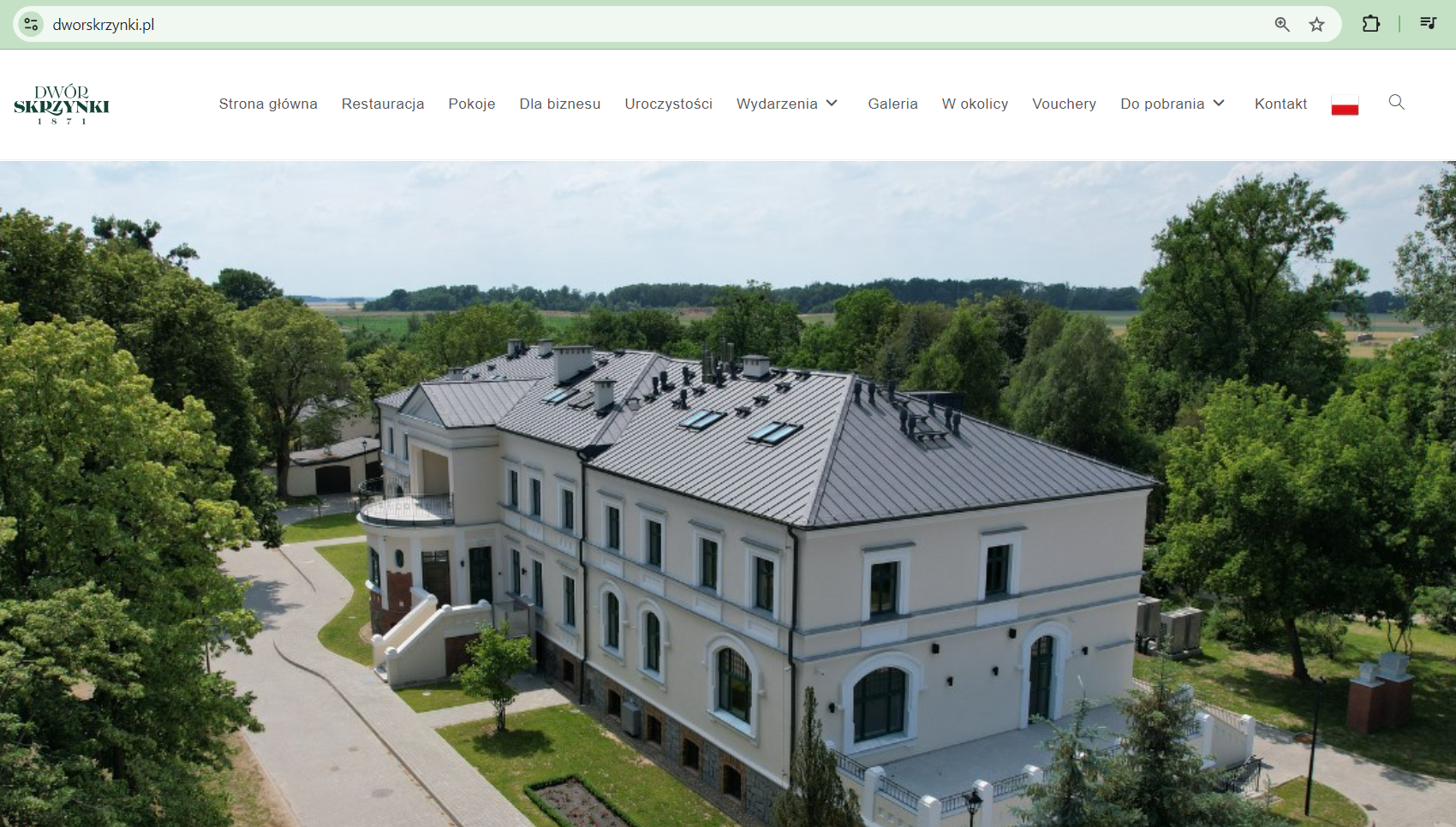 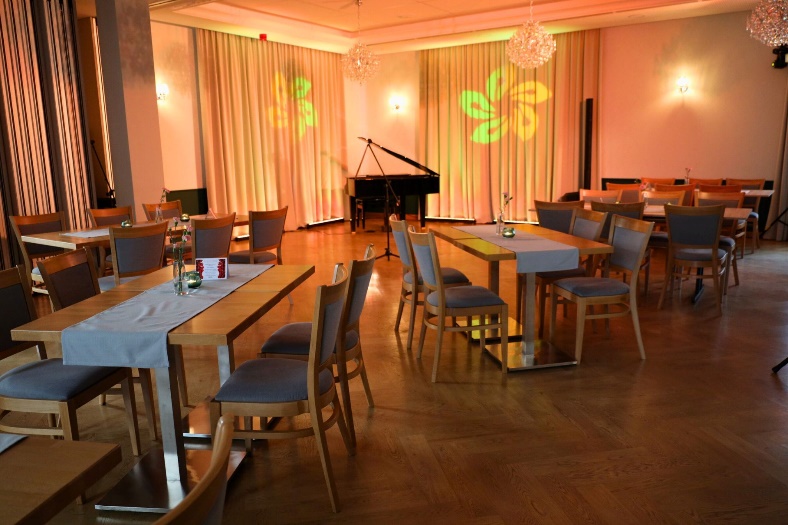 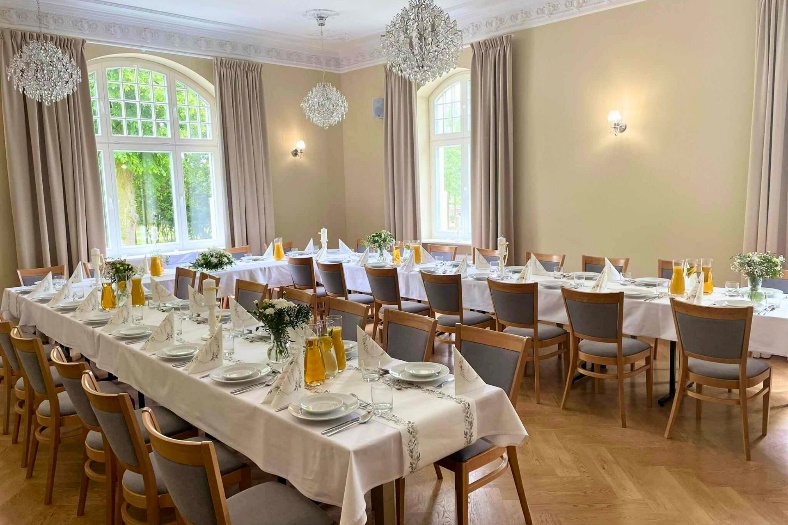 DWÓR SKRZYNKI
W Dworze Skrzynki do dyspozycji gości są: 
restauracja z tarasem
kuchnia grillowa z miejscem na ognisko
plac eventowy
bar (będący również recepcją)
3 sale konferencyjne
sauna (dla gości nocujących)
pokoje 1, 2, 3-osobowe, w tym apartament z tarasem i pokój dla osoby z niepełnosprawnościami; łącznie 27 pokoi z łazienkami (53 miejsca noclegowe).
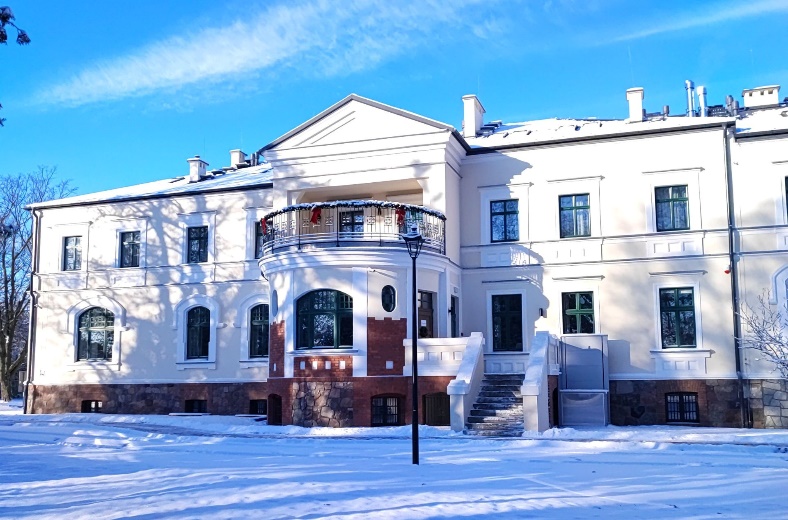 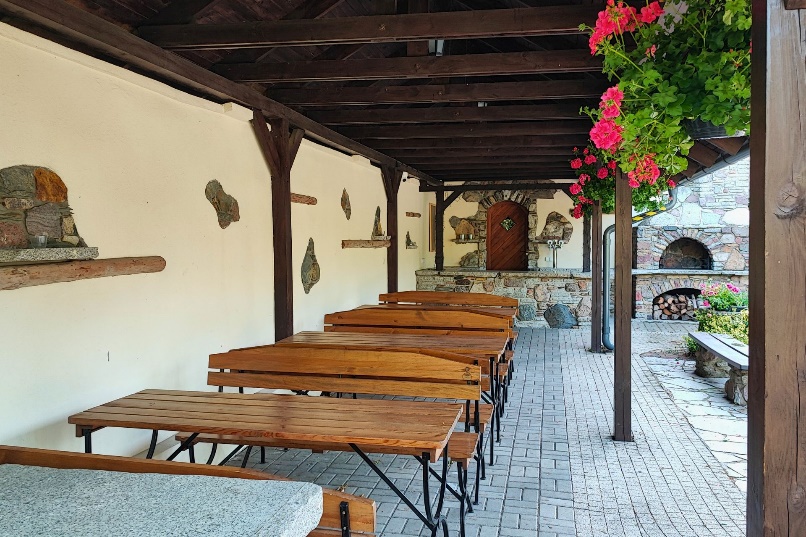 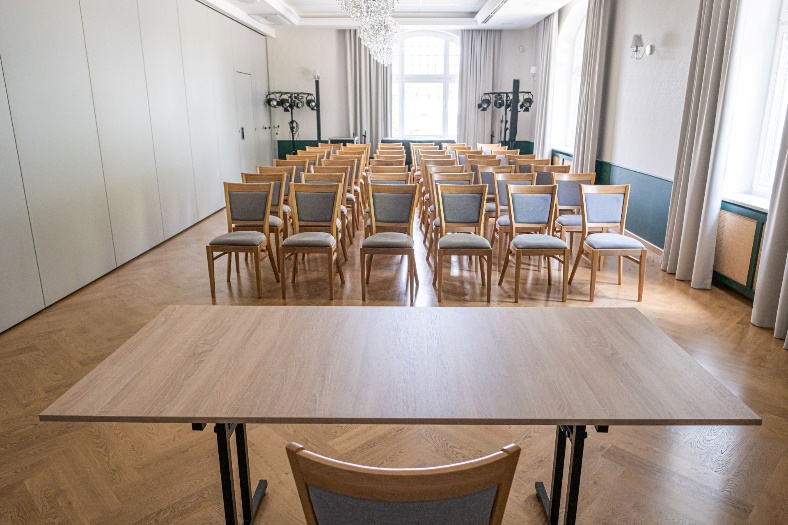 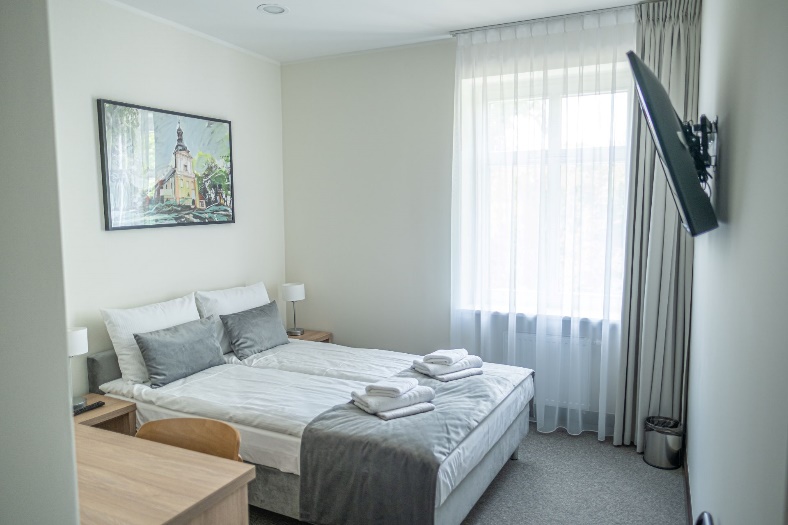 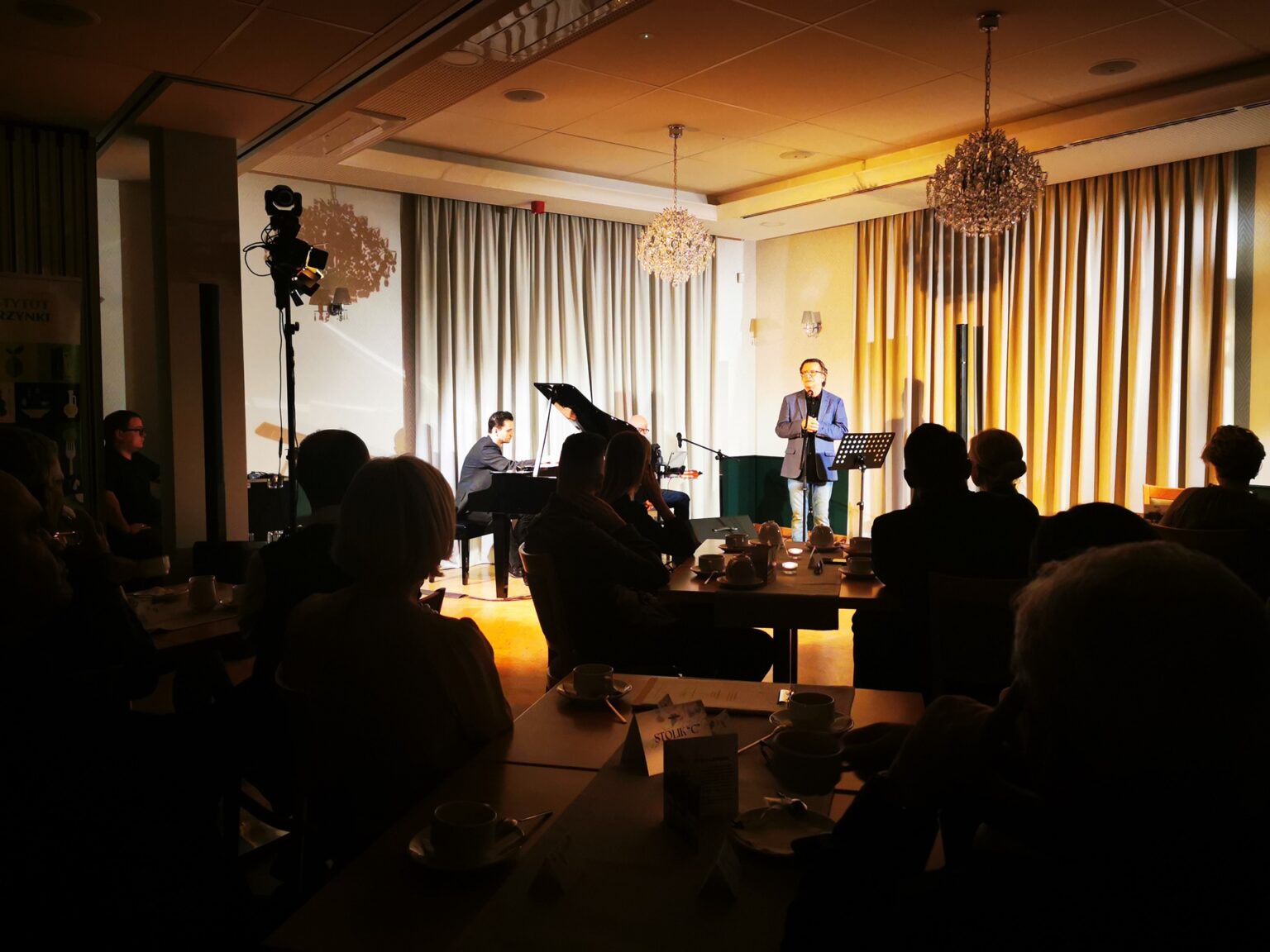 DWÓR SKRZYNKI
2023 – 25.08.2024
Koncerty i spektakle (27), m.in.:

Grzegorz Tomczak
„Dbajmy o czas”

04.11.2023
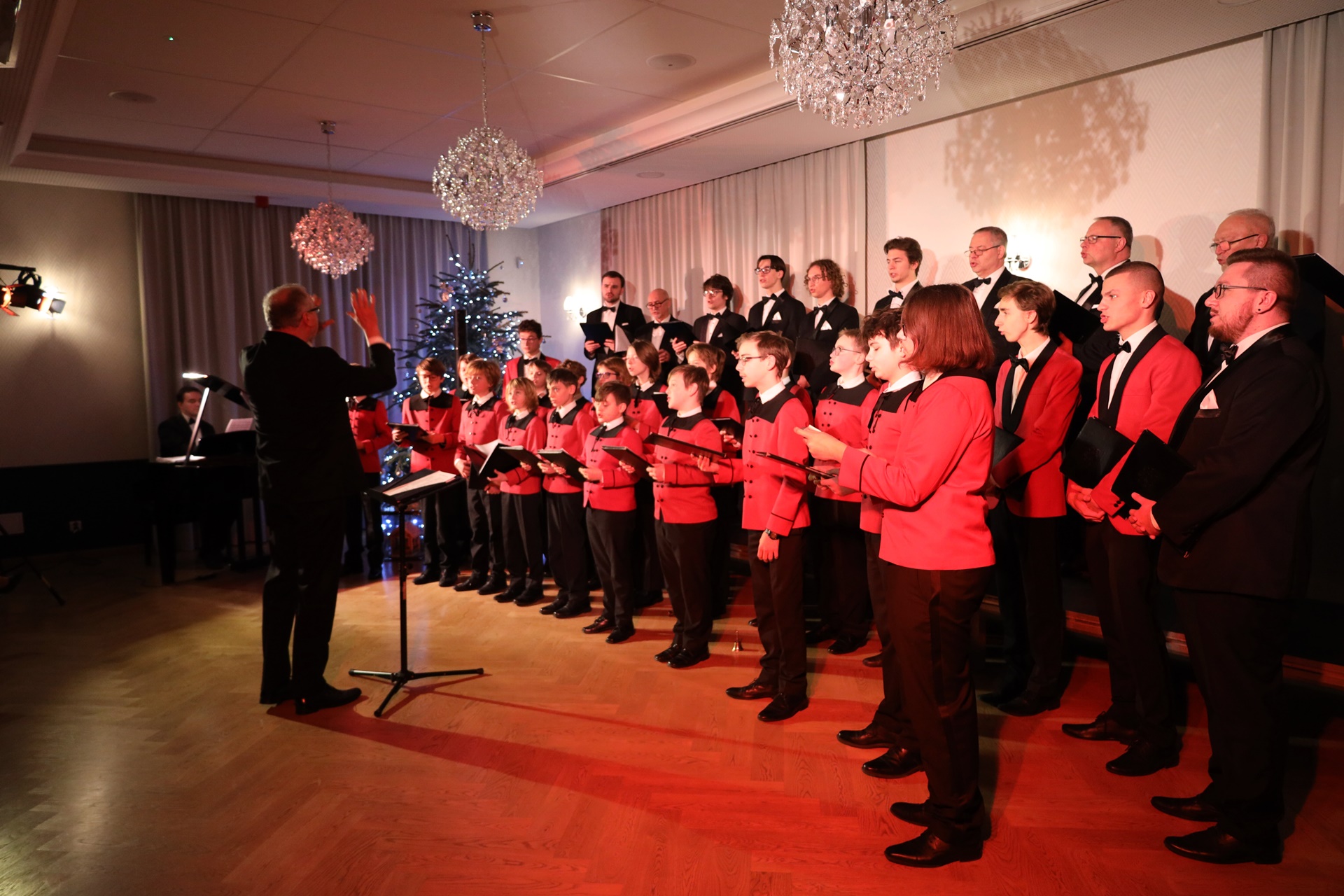 DWÓR SKRZYNKI
2023 – 25.08.2024
Koncerty i spektakle (27), m.in.:

Chór Chłopięcy i Męski Filharmonii Poznańskiej „Poznańskie Słowiki”

30.12.2023
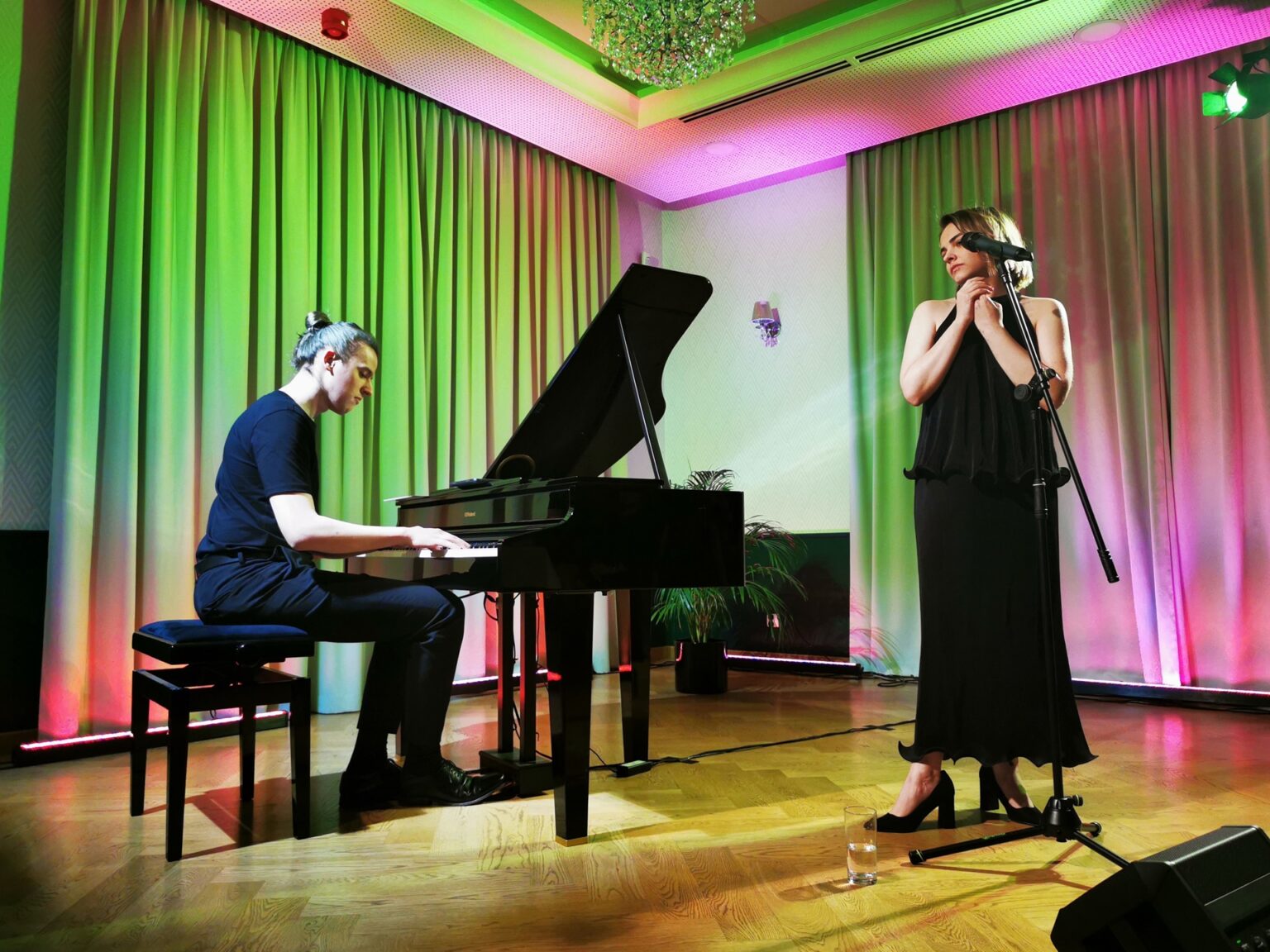 DWÓR SKRZYNKI
2023 – 25.08.2024
Koncerty i spektakle (27), m.in.:


Joanna Wojtkiewicz i Mateusz Kaszuba
„Komeda Romanse”

20.04.2024
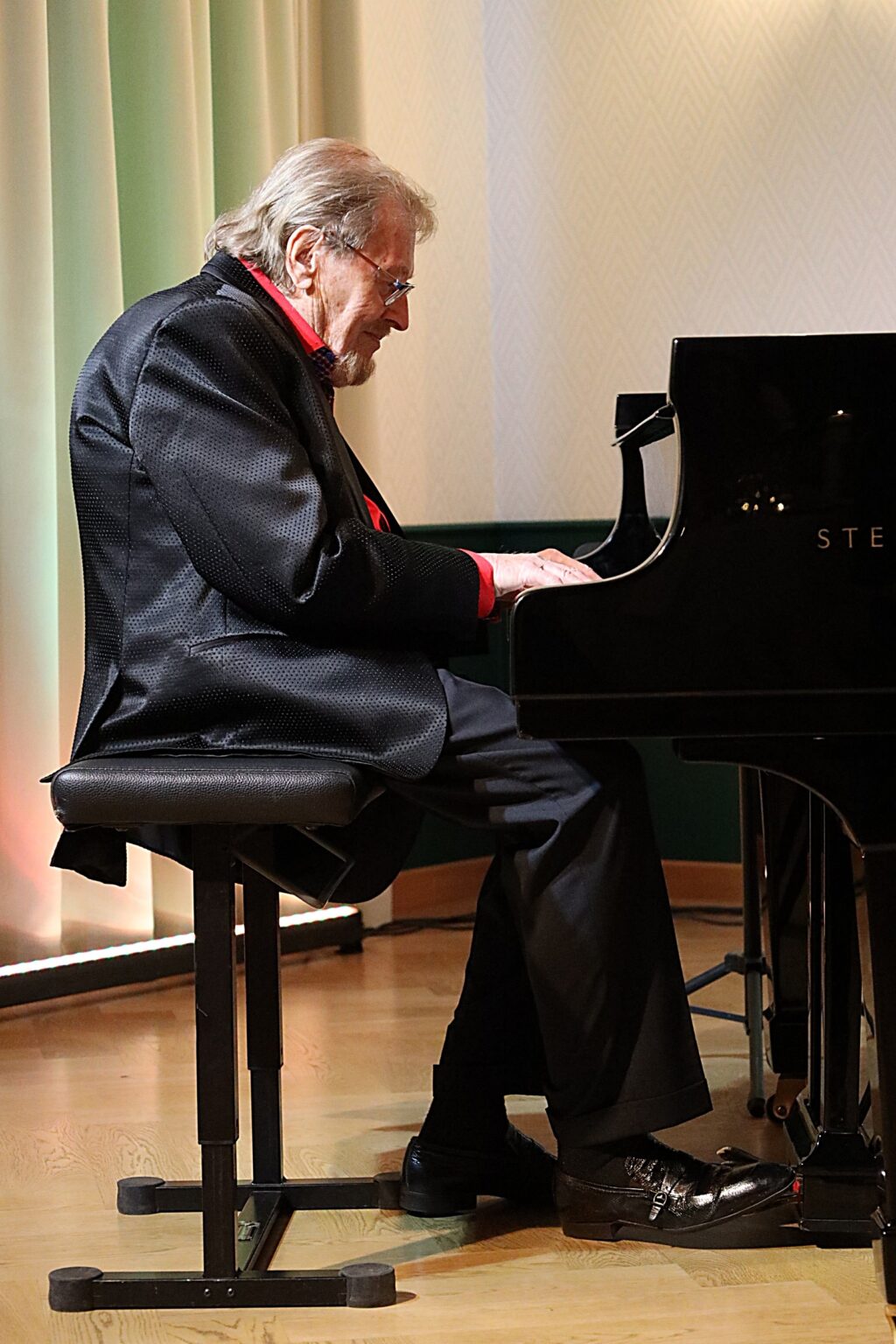 DWÓR SKRZYNKI
2023 – 25.08.2024
Koncerty i spektakle (27), m.in.:


Adam Makowicz 
„Welcome Back, Adam”

27.04.2024
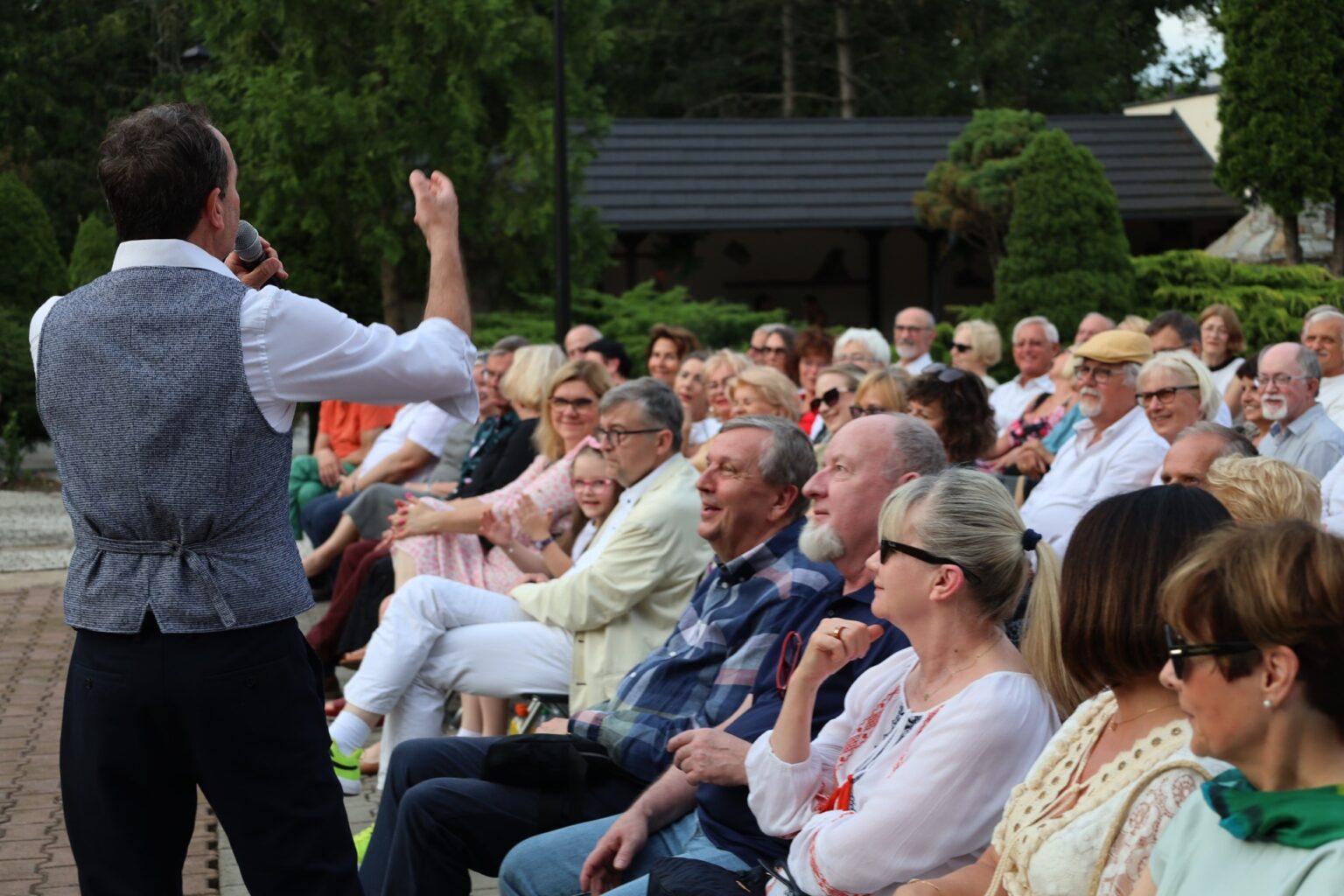 DWÓR SKRZYNKI
2023 – 25.08.2024
Koncerty i spektakle (27), m.in.:


Buenos Aires – Paris – New York – muzyczna podróż z Wiesławem Prządką

06.07.2024
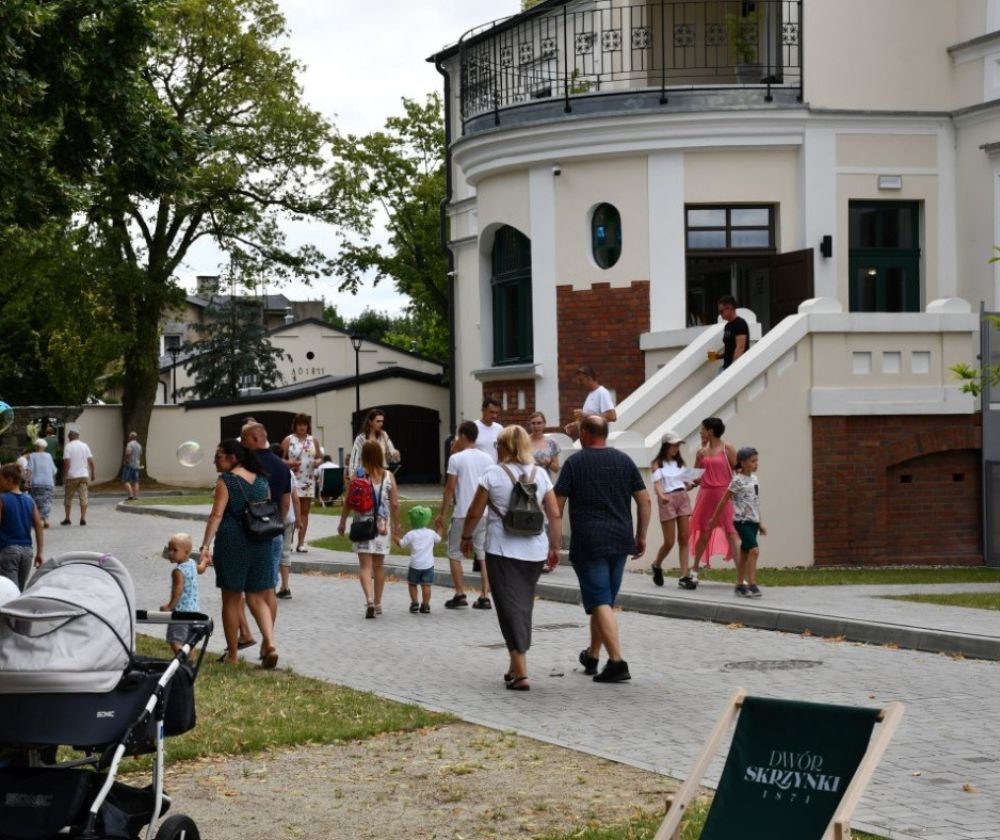 DWÓR SKRZYNKI
2023 – 25.08.2024
3 festyny:


Dzień Otwartych Skrzynek

14.07.2024
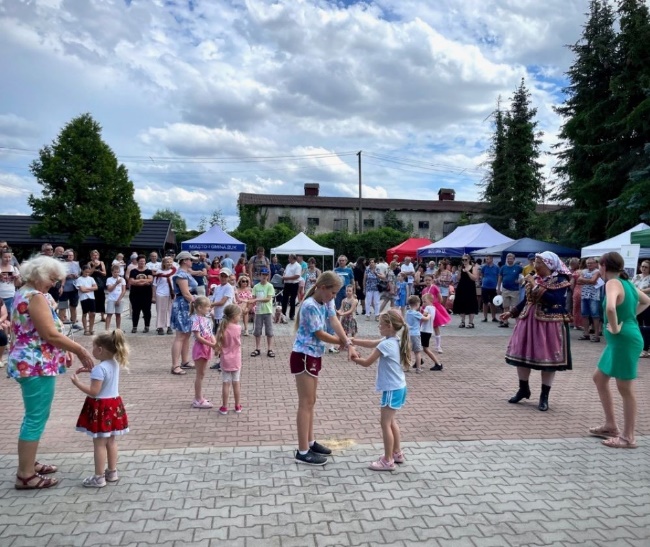 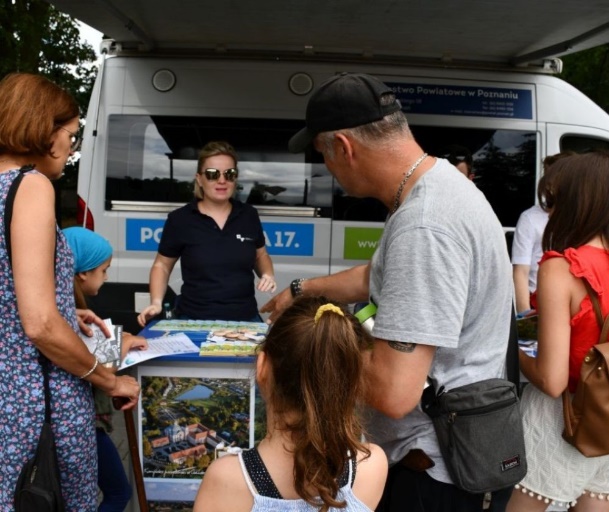 DWÓR SKRZYNKI
2023 – 25.08.2024
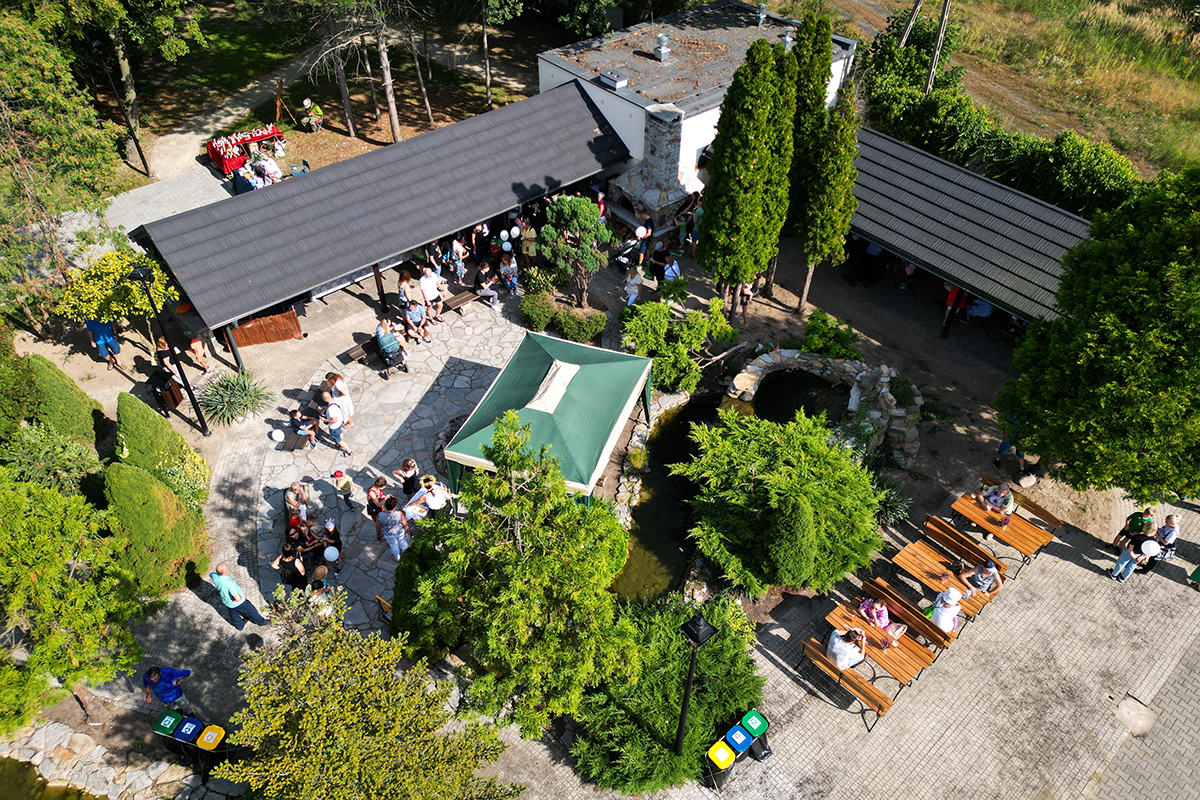 3 festyny:


Skrzynki Pełne Smaków

07.09.2023
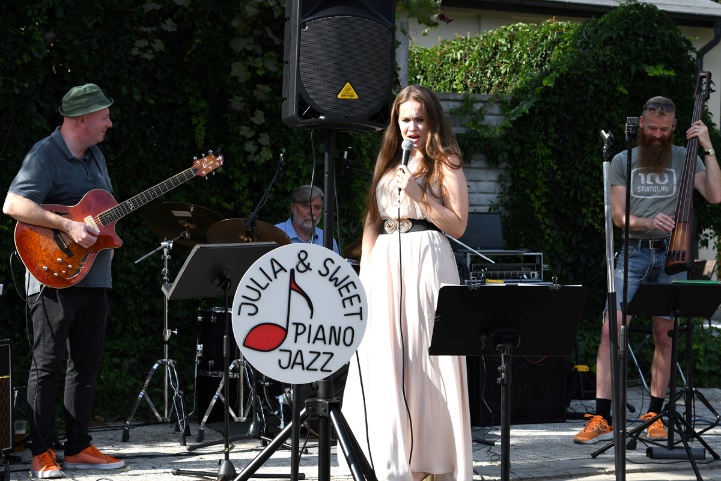 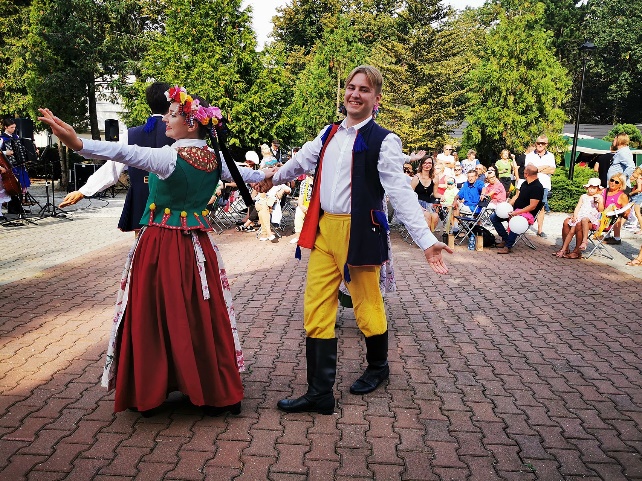 DWÓR SKRZYNKI
2023 – 25.08.2024
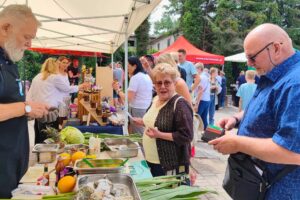 3 festyny:


Dzień Otwartych Skrzynek

07.07.2024
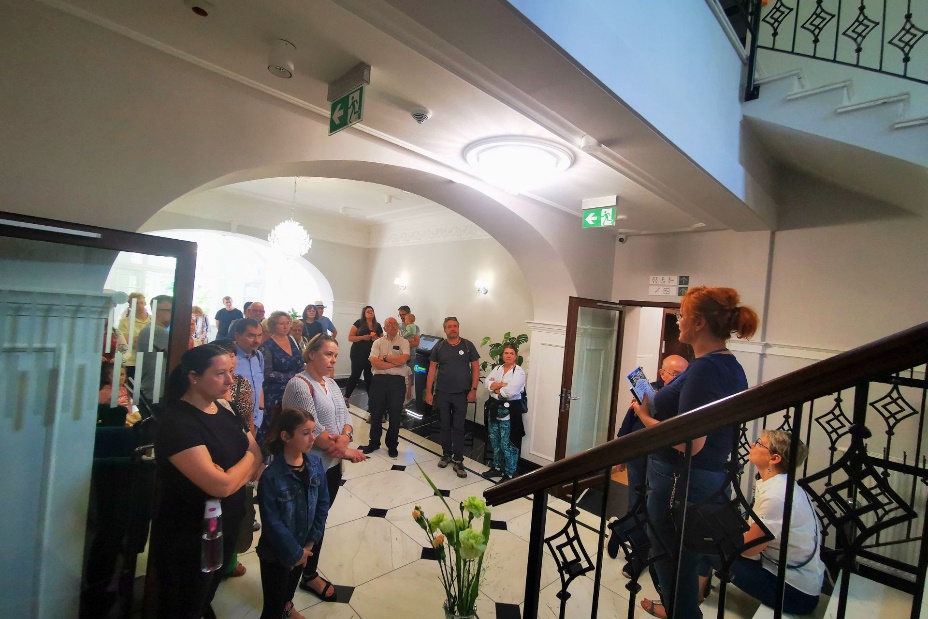 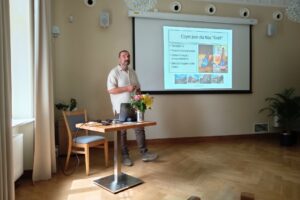 DWÓR SKRZYNKI
2023 – 25.08.2024
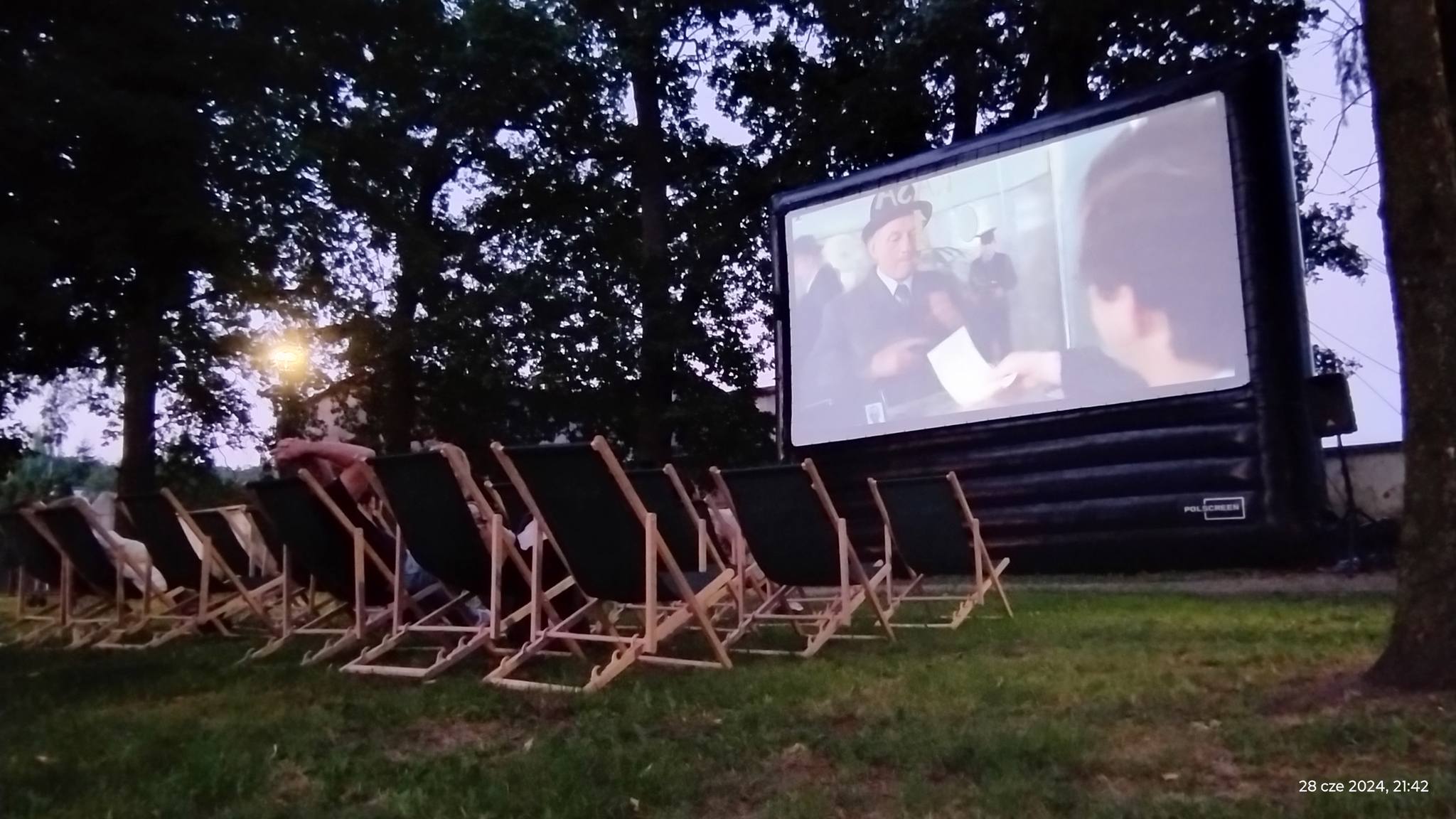 16 seansów kina letniego:


2023 – polska wieś w kinematografii, m.in. Sami Swoi, Nie ma mocnych, Konopielka.

2024 – polskie komedie, m.in. Nie lubię poniedziałku, Seksmisja, Vabank, Rejs.
DWÓR SKRZYNKI
2023 – 25.08.2024
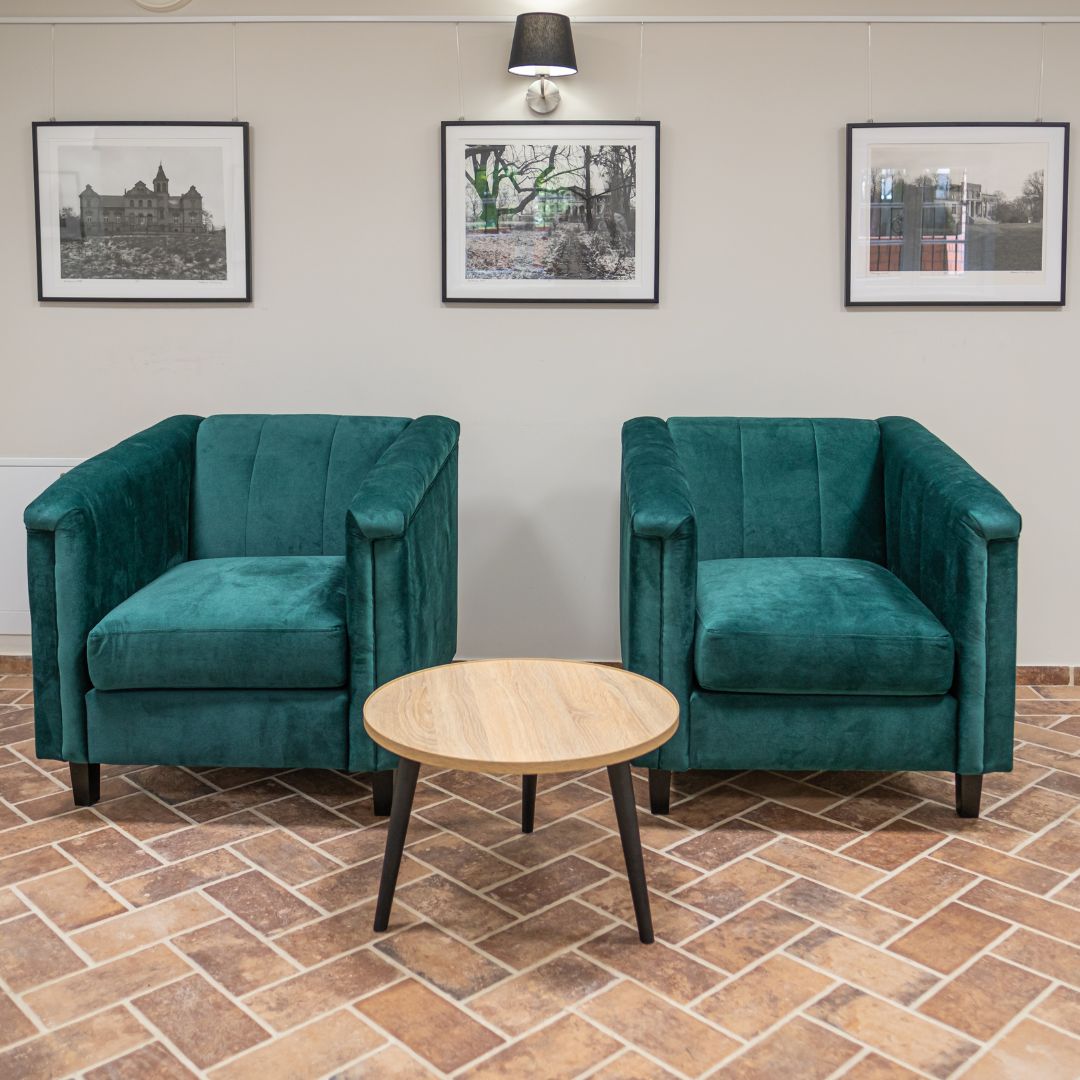 6 wystaw fotografii w Galerii Skrzynki:


Topografia Ciszy – Waldemar Śliczyński

2023
DWÓR SKRZYNKI
2023 – 25.08.2024
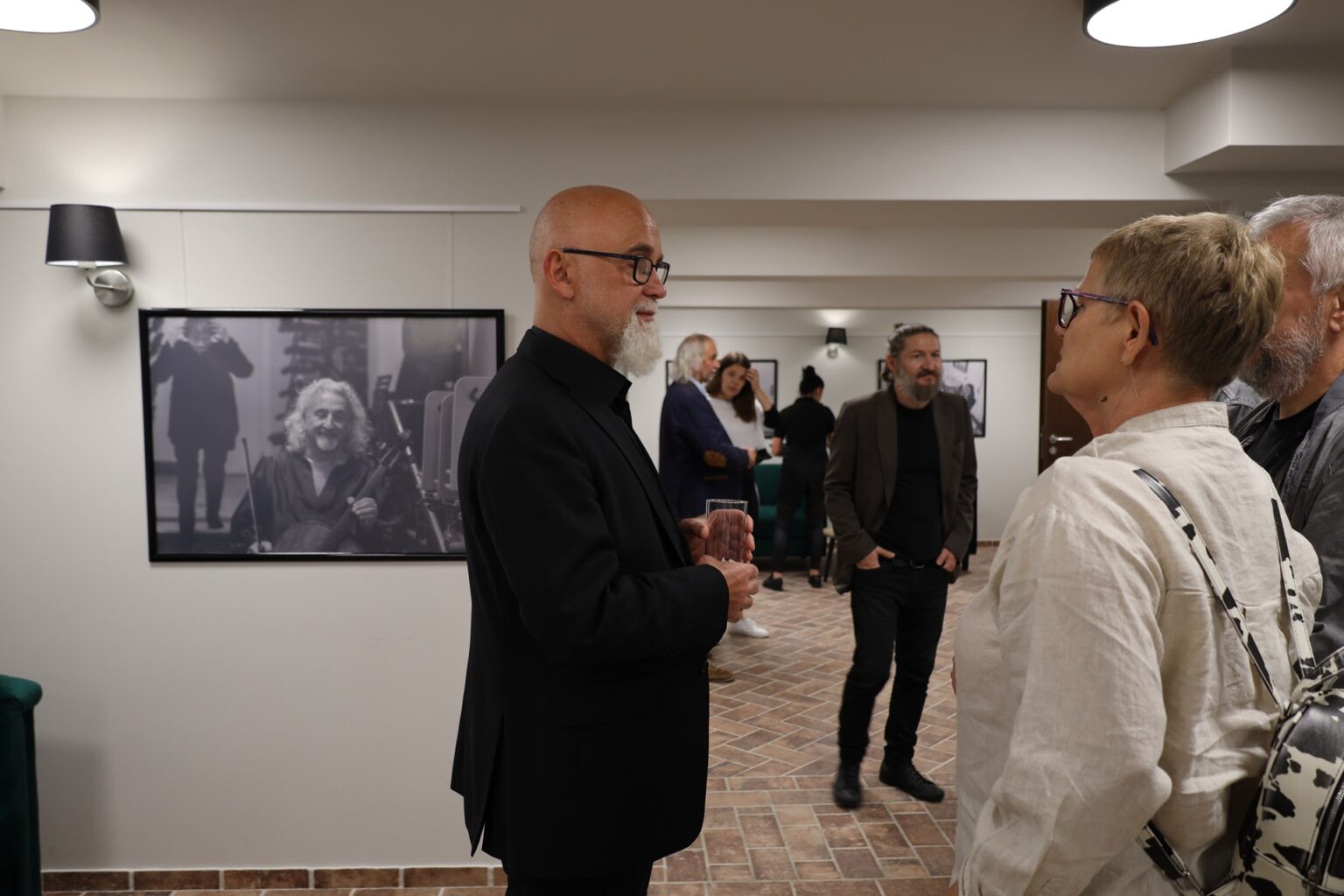 6 wystaw fotografii w Galerii Skrzynki:


Amedeus za kulisami - Jacek Mójta

2023
DWÓR SKRZYNKI
2023 – 25.08.2024
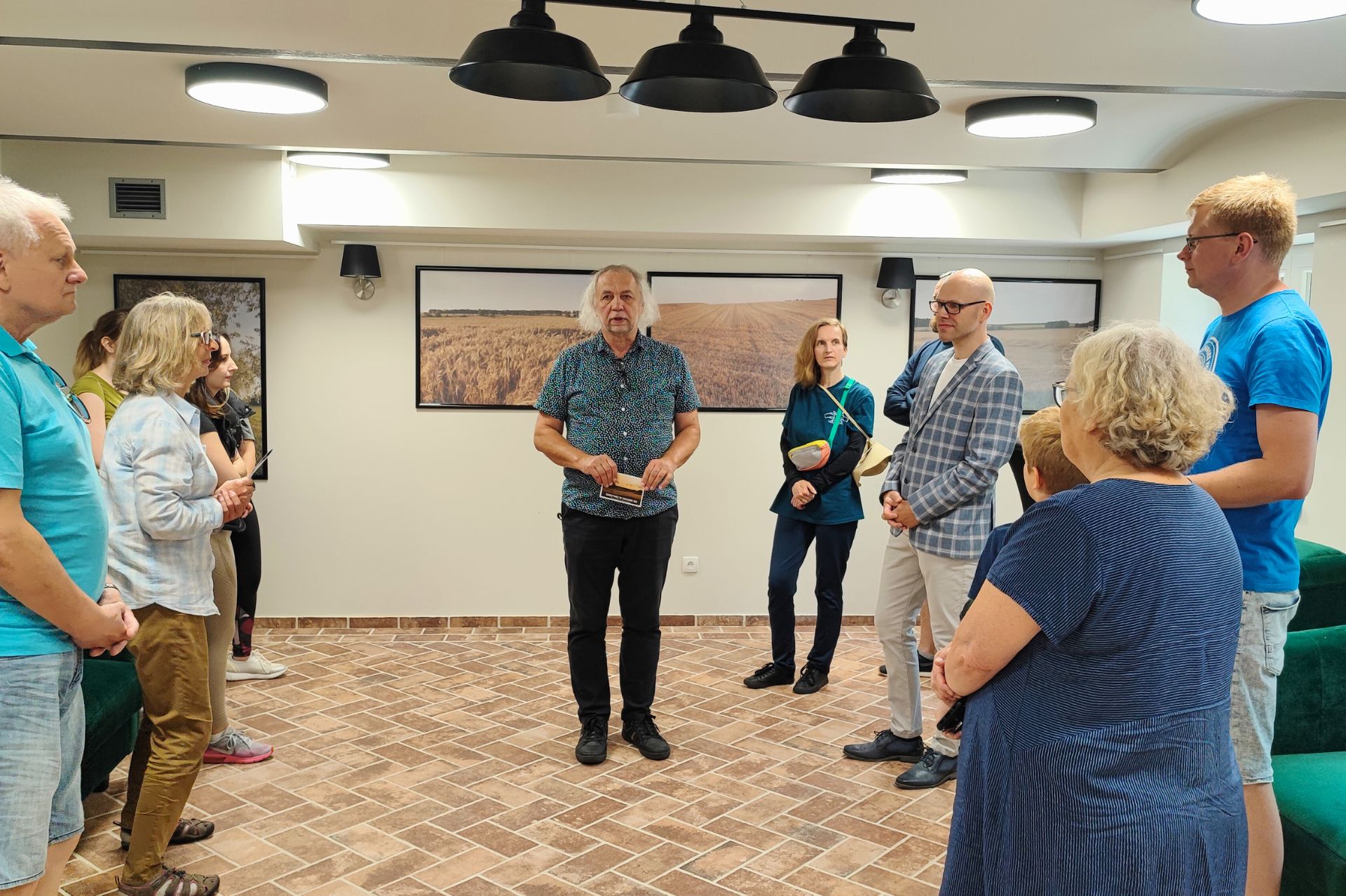 6 wystaw fotografii w Galerii Skrzynki:


Skrzynki w krainie Oz - Bartek Świątek

2024
DWÓR SKRZYNKI
2023 – 25.08.2024
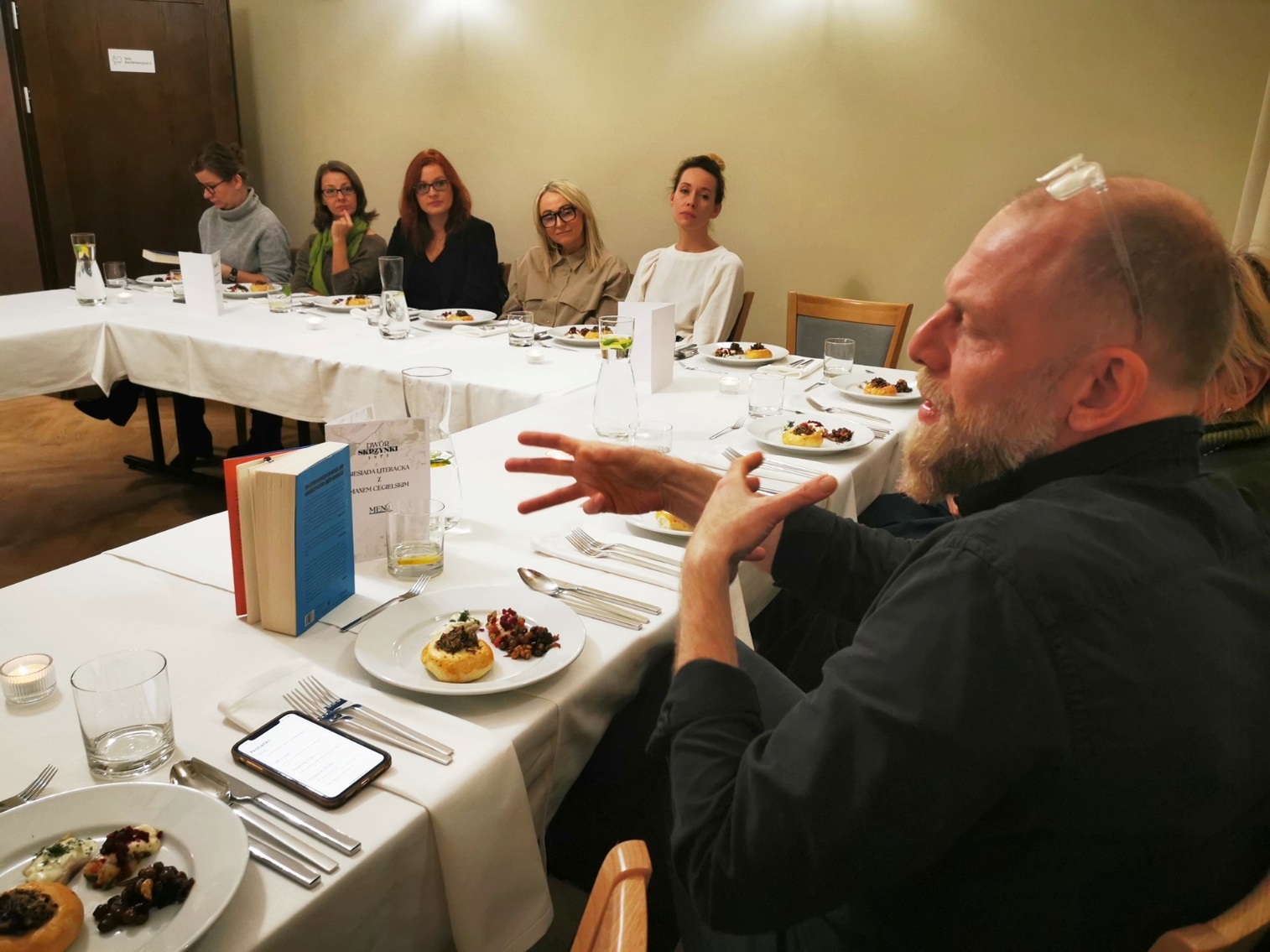 2 spotkania literackie:


Max Cegielski
„Kongo w Polsce. Włóczęgi z Josephem Conradem”

2023
DWÓR SKRZYNKI
2023 – 25.08.2024
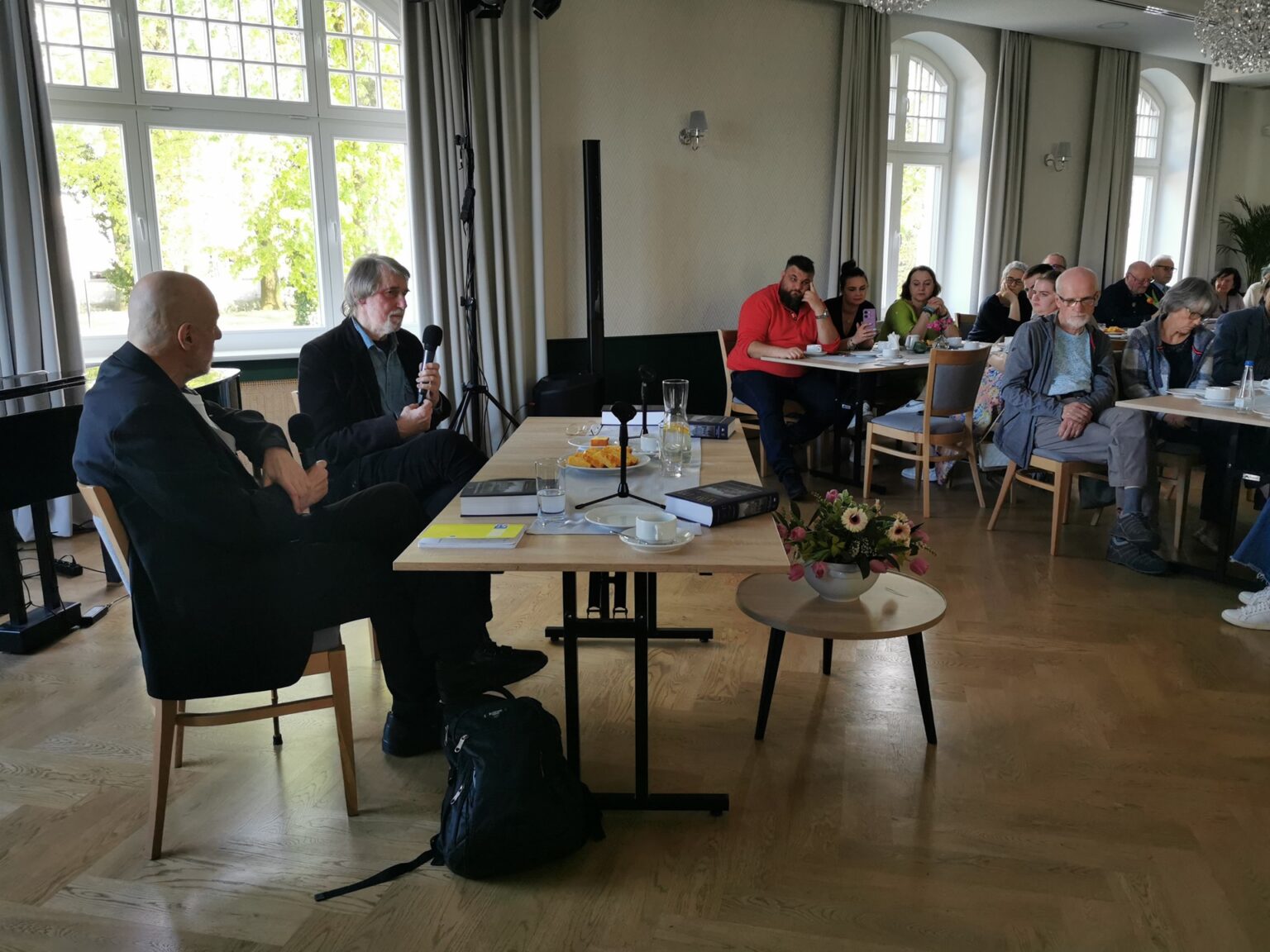 2 spotkania literackie:


Prof. Marek Hendrykowski
„Wiwat! Saga wielkopolska”

2024
DWÓR SKRZYNKI
2023 – 25.08.2024
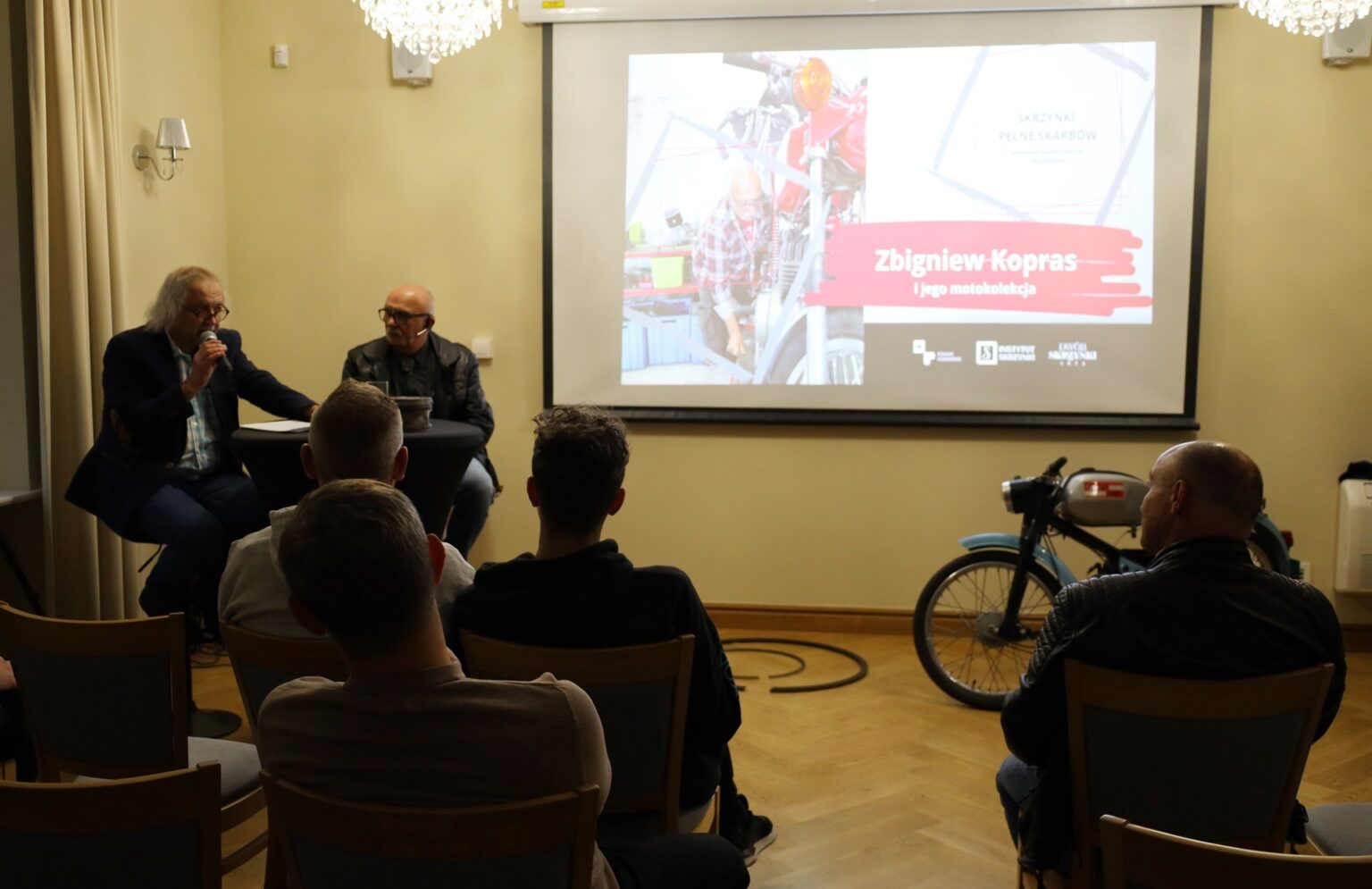 2 spotkania kolekcjonerów:


Zbigniew Kopras
motoryzacja

2023
DWÓR SKRZYNKI
2023 – 25.08.2024
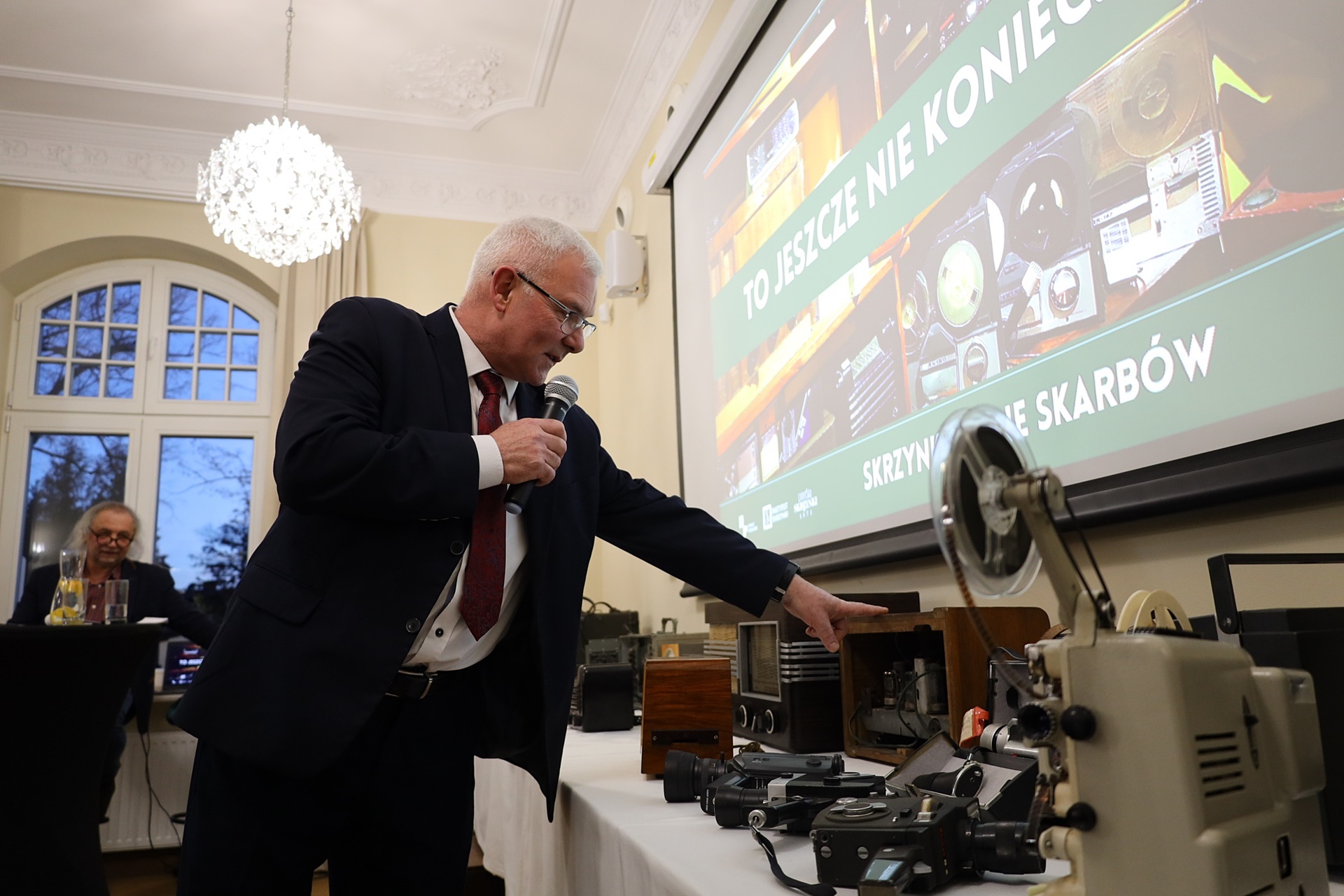 2 spotkania kolekcjonerów:


Henryk Ratajczak
stare radioodbiorniki i urządzenia odtwarzające muzykę 

2024
DWÓR SKRZYNKI
2023 – 25.08.2024
11 konkursów kulinarnych:

Przekąski z gąski

2023
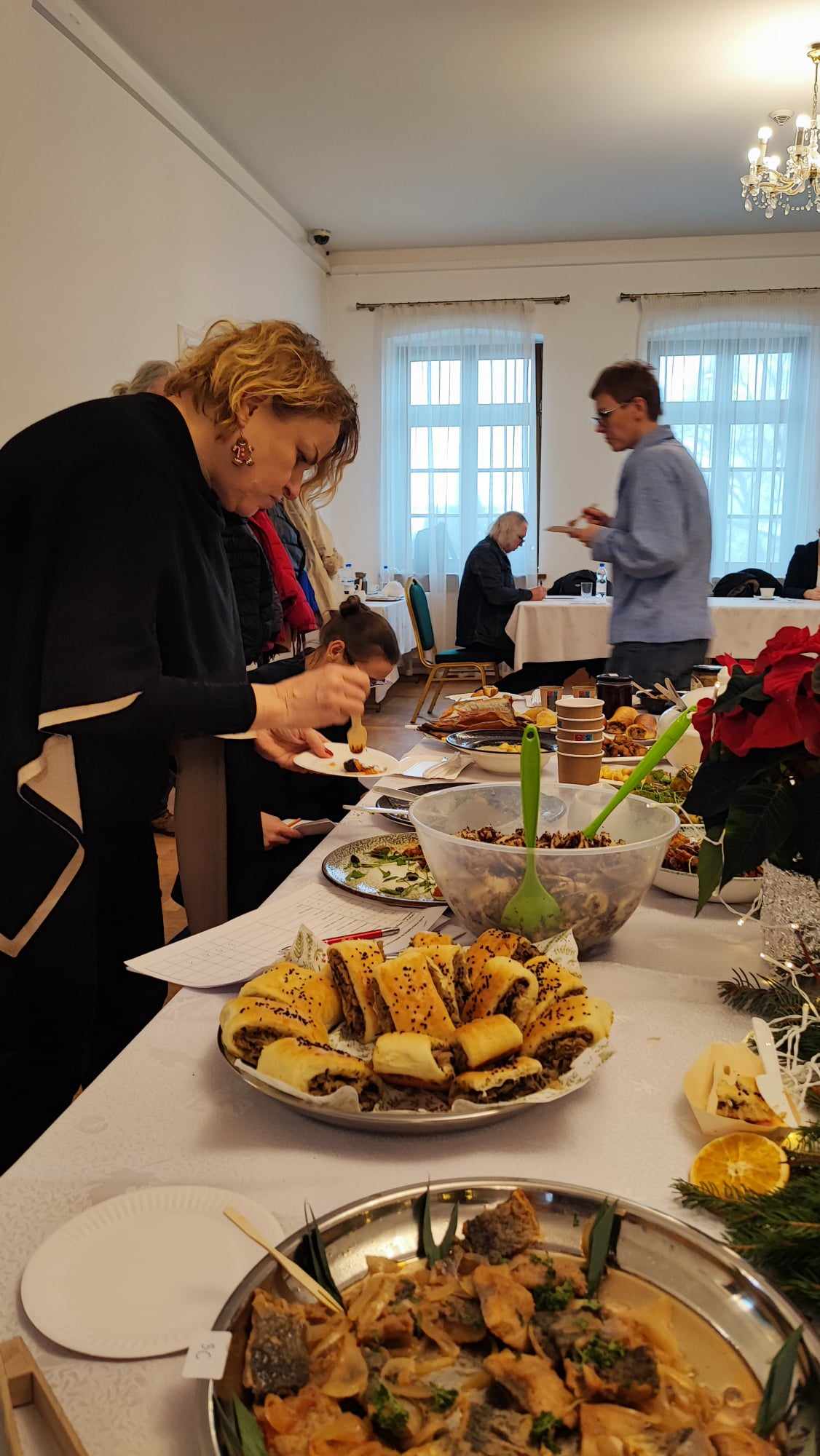 DWÓR SKRZYNKI
2023 – 25.08.2024
11 konkursów kulinarnych:

Na Wigilijnym Stole 2023

2023
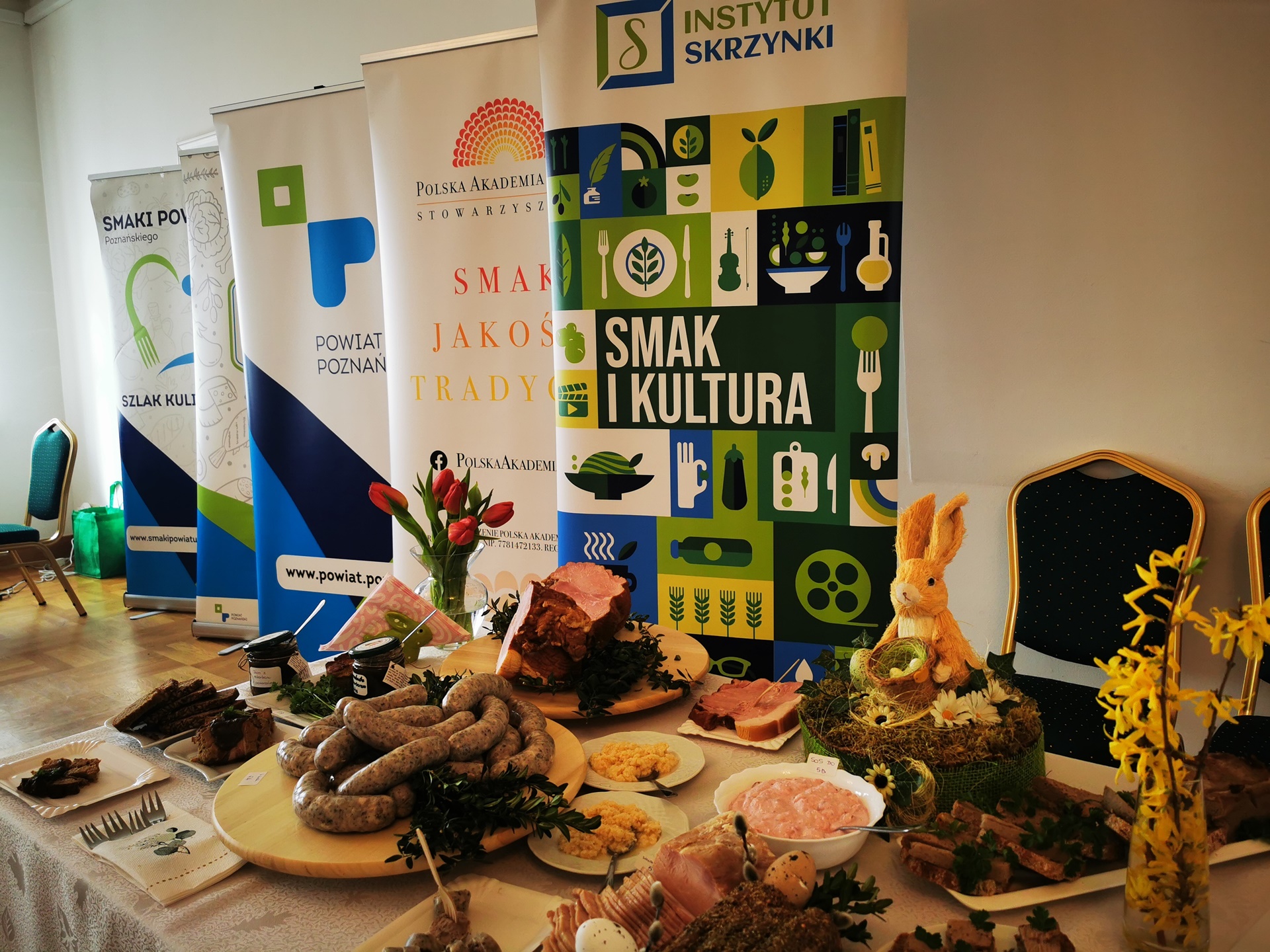 DWÓR SKRZYNKI
2023 – 25.08.2024
11 konkursów kulinarnych:

Na Wielkanocnym Stole 2024

2024
DWÓR SKRZYNKI
2023 – 25.08.2024
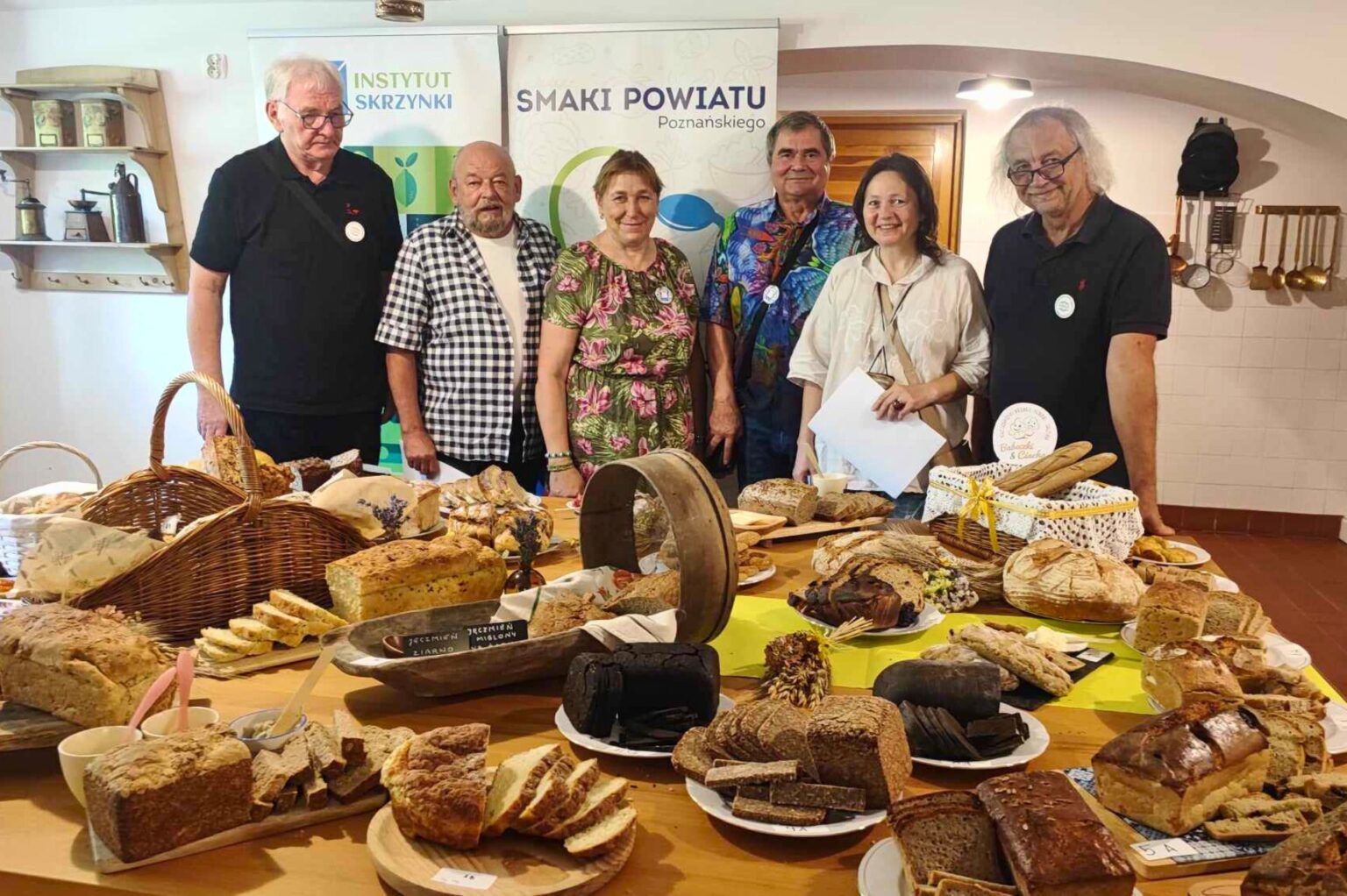 11 konkursów kulinarnych:

Smak Chleba 2024

2024
DWÓR SKRZYNKI
2023 – 25.08.2024
3 warsztaty kulinarne:

dla dzieci i młodzieży z powiatu poznańskiego

2023/2024
DWÓR SKRZYNKI
2023 – 25.08.2024
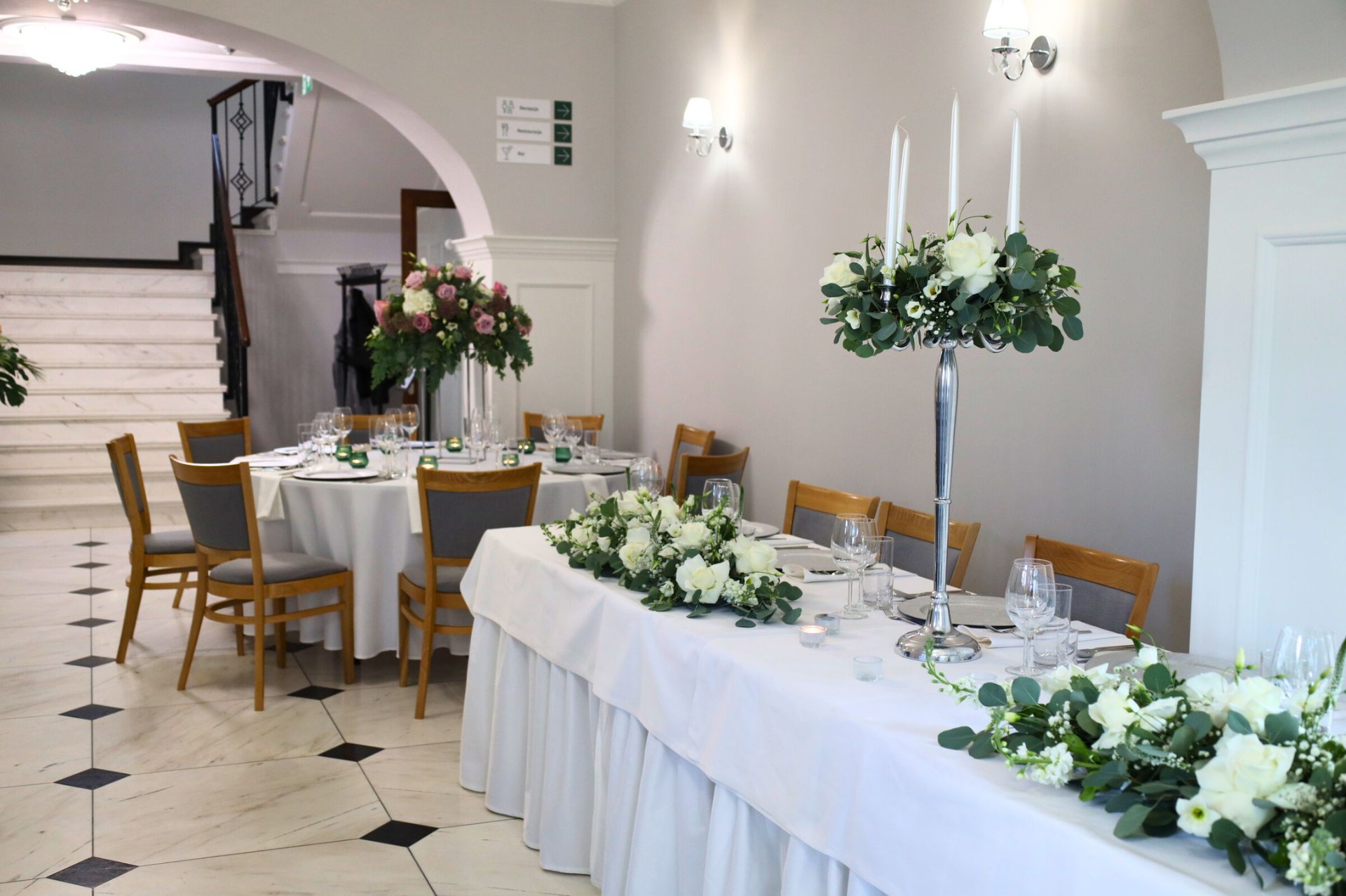 Ok. 40 innych działań statutowych, także z udziałem różnych grup wiekowych i zawodowych, w tym:

Dzień Otwarty Ślubny
i Okolicznościowy

03.02.2024
DWÓR SKRZYNKI
2023 – 25.08.2024
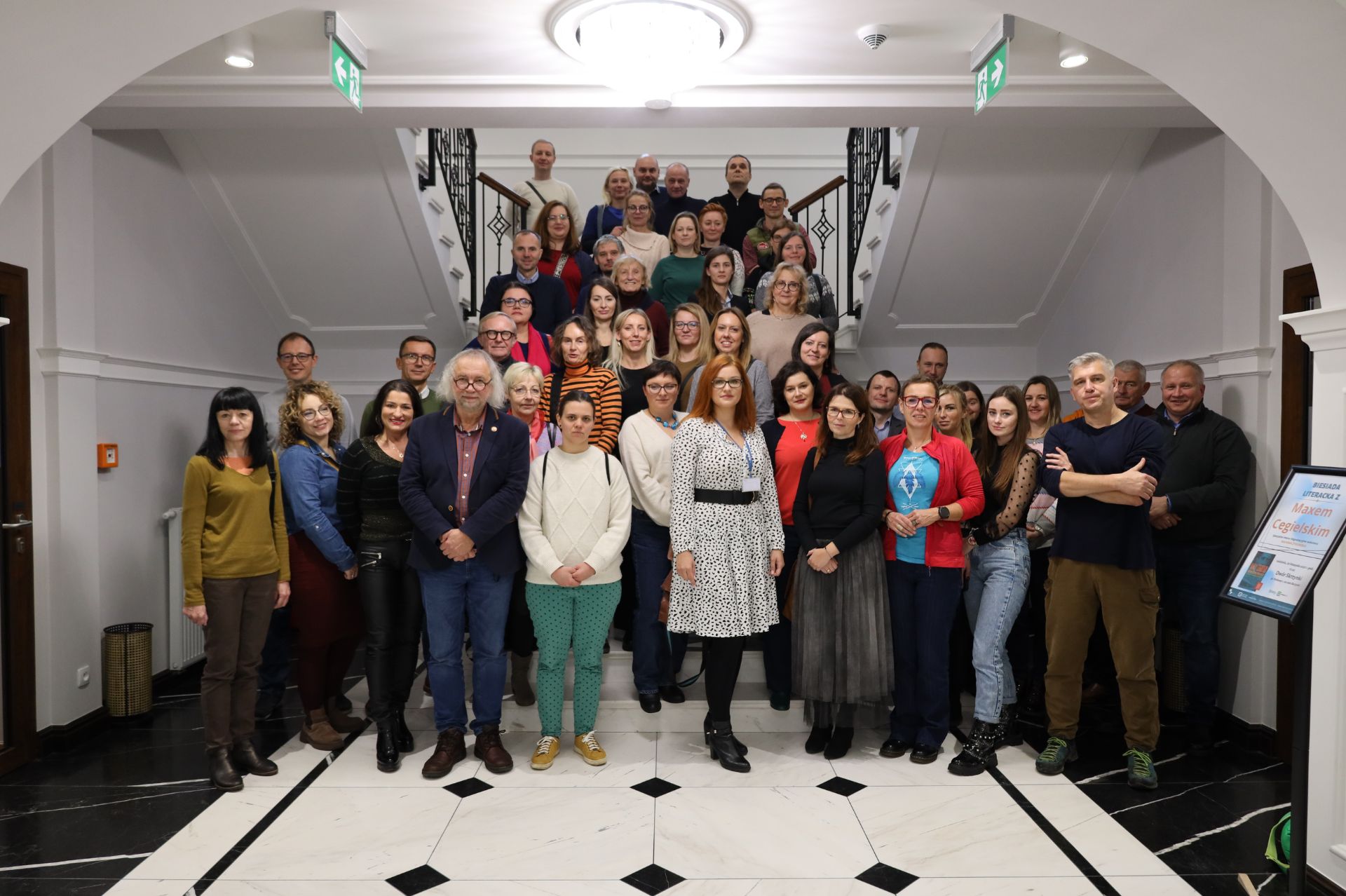 Ok. 40 innych działań statutowych, także z udziałem różnych grup wiekowych i zawodowych, w tym:

Wizyty studyjne
DWÓR SKRZYNKI
2023 – 25.08.2024
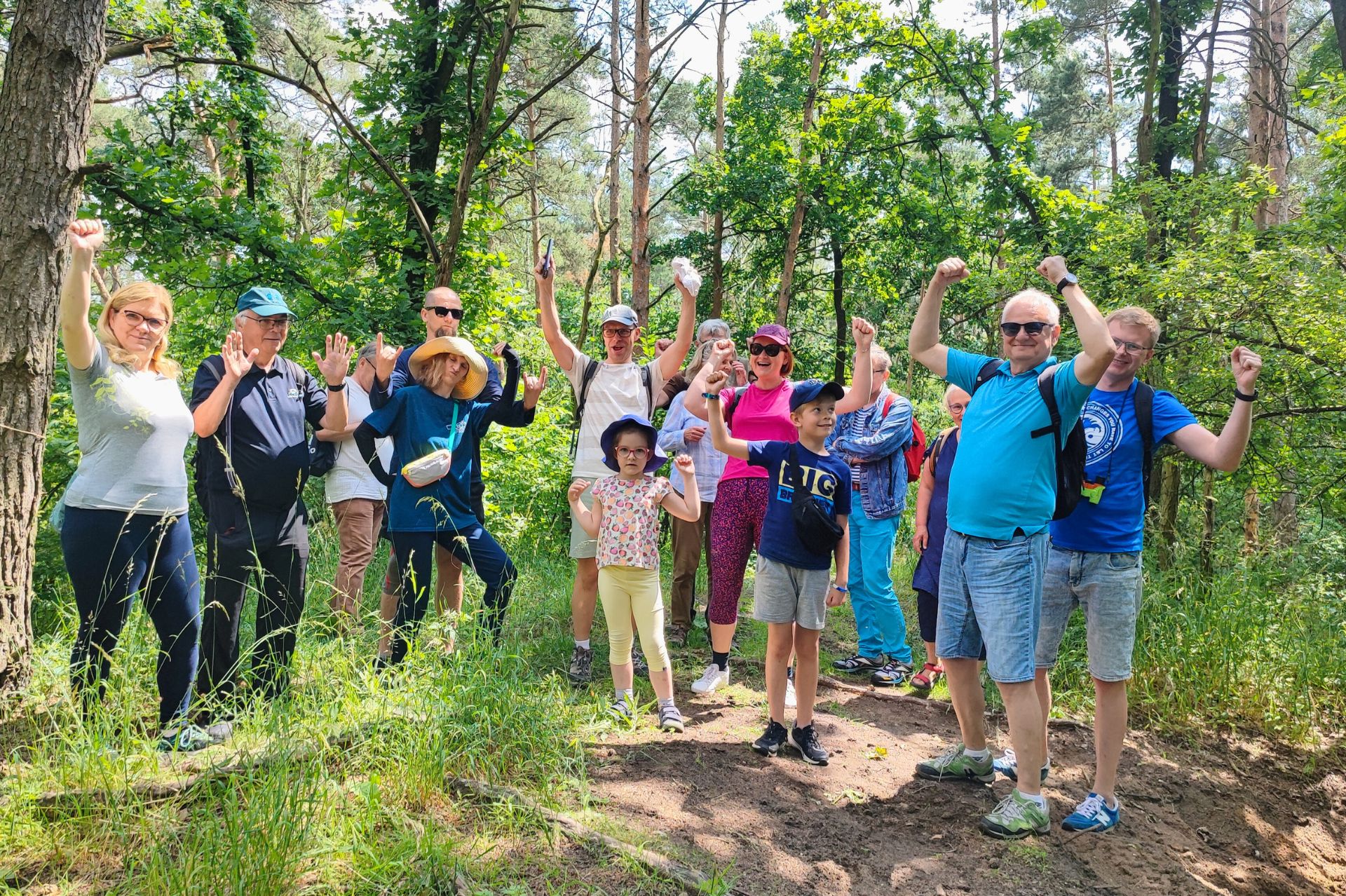 Ok. 40 innych działań statutowych, także z udziałem różnych grup wiekowych i zawodowych, w tym:

Rajdy pieszy, rowerowy, samochodowy
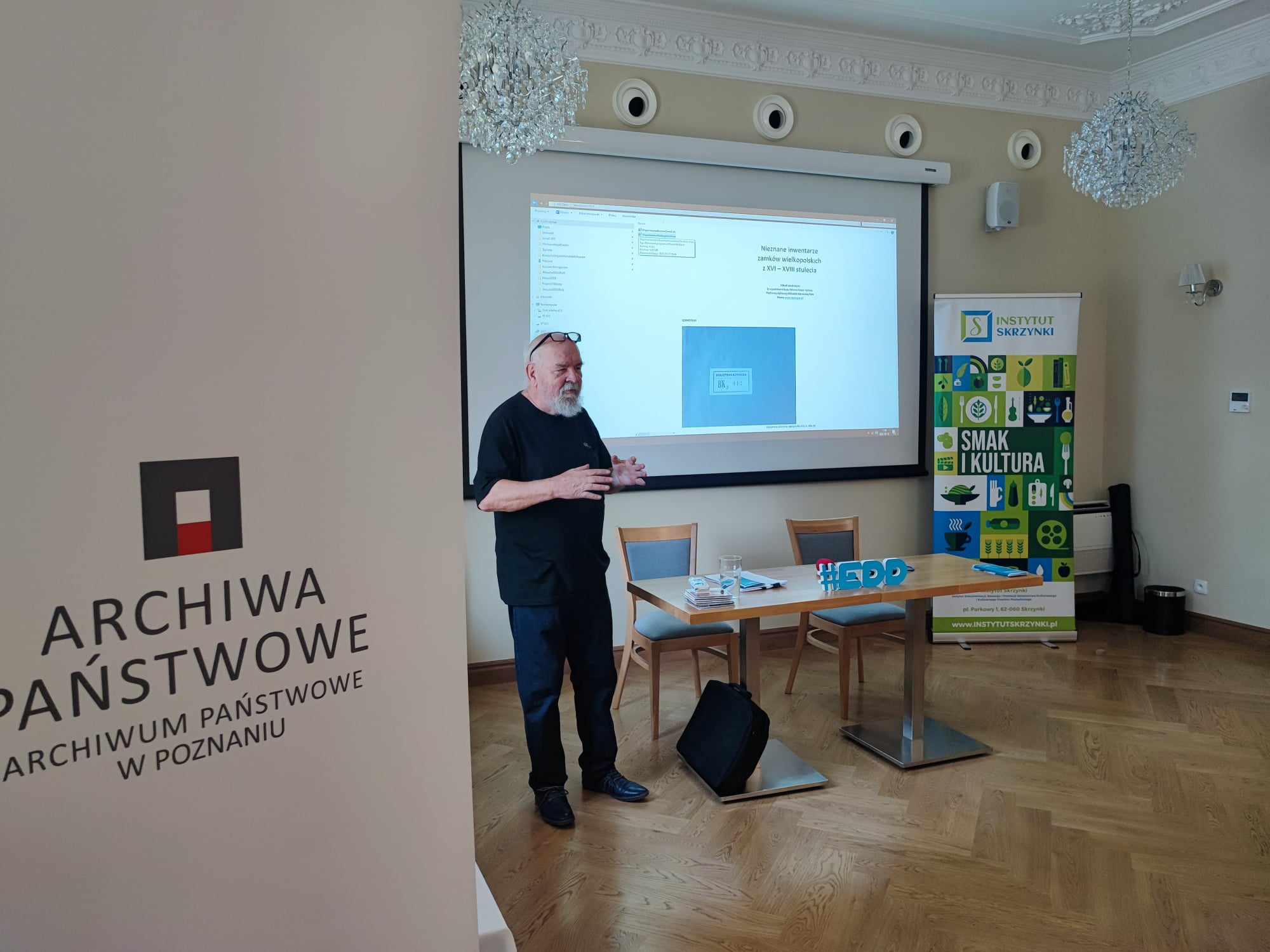 DWÓR SKRZYNKI
2023 – 25.08.2024
Ok. 40 innych działań statutowych, także z udziałem różnych grup wiekowych i zawodowych, w tym:

Wykłady i prezentacje, m.in. w ramach Europejskich Dni Dziedzictwa
DWÓR SKRZYNKI
2023 – 25.08.2024
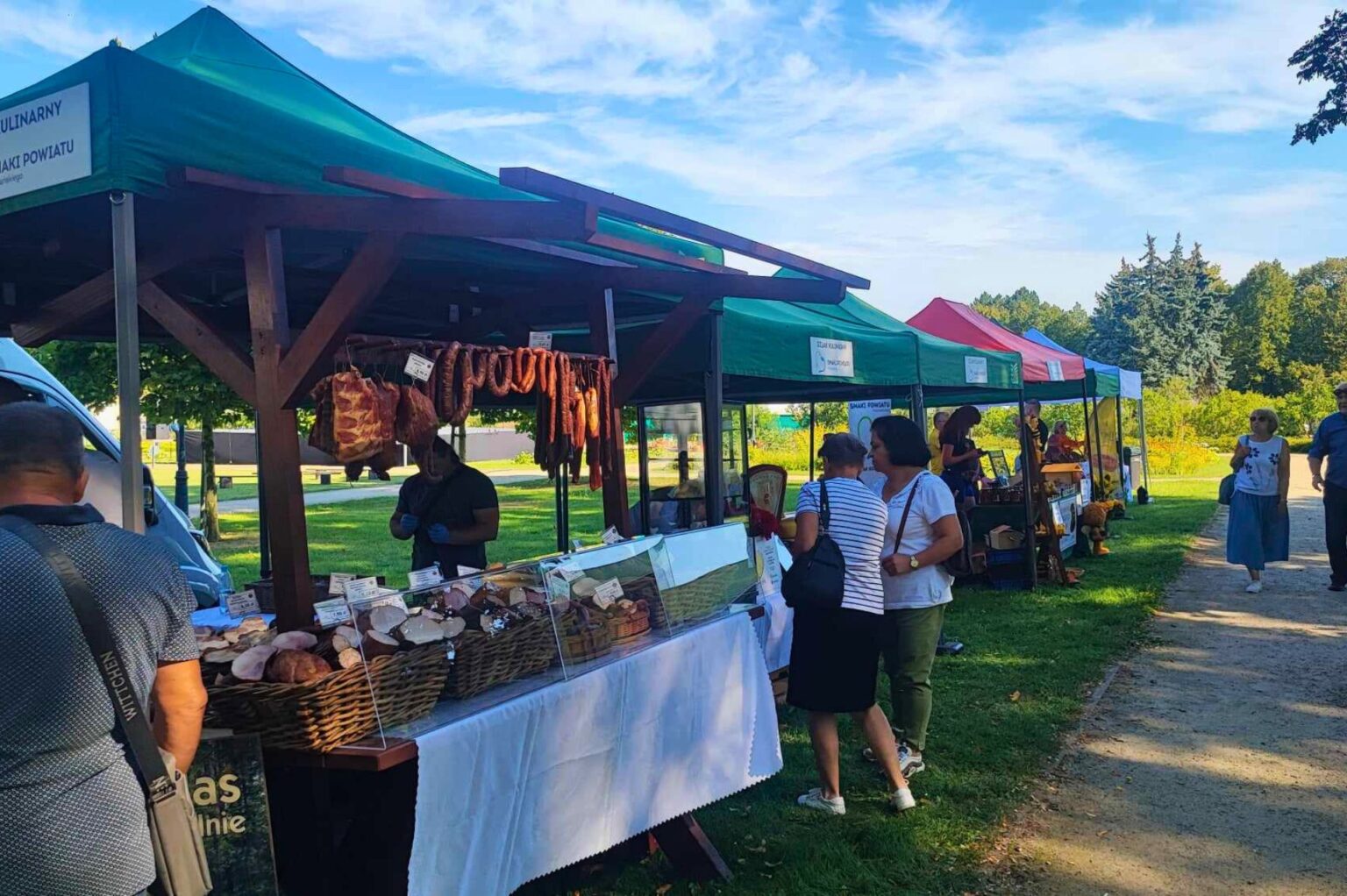 Ok. 40 innych działań statutowych, także z udziałem różnych grup wiekowych i zawodowych, w tym:

Akcje związane z promocją szlaku kulinarnego, np. alejki szlakowe na imprezach plenerowych
DWÓR SKRZYNKI
2023 – 25.08.2024
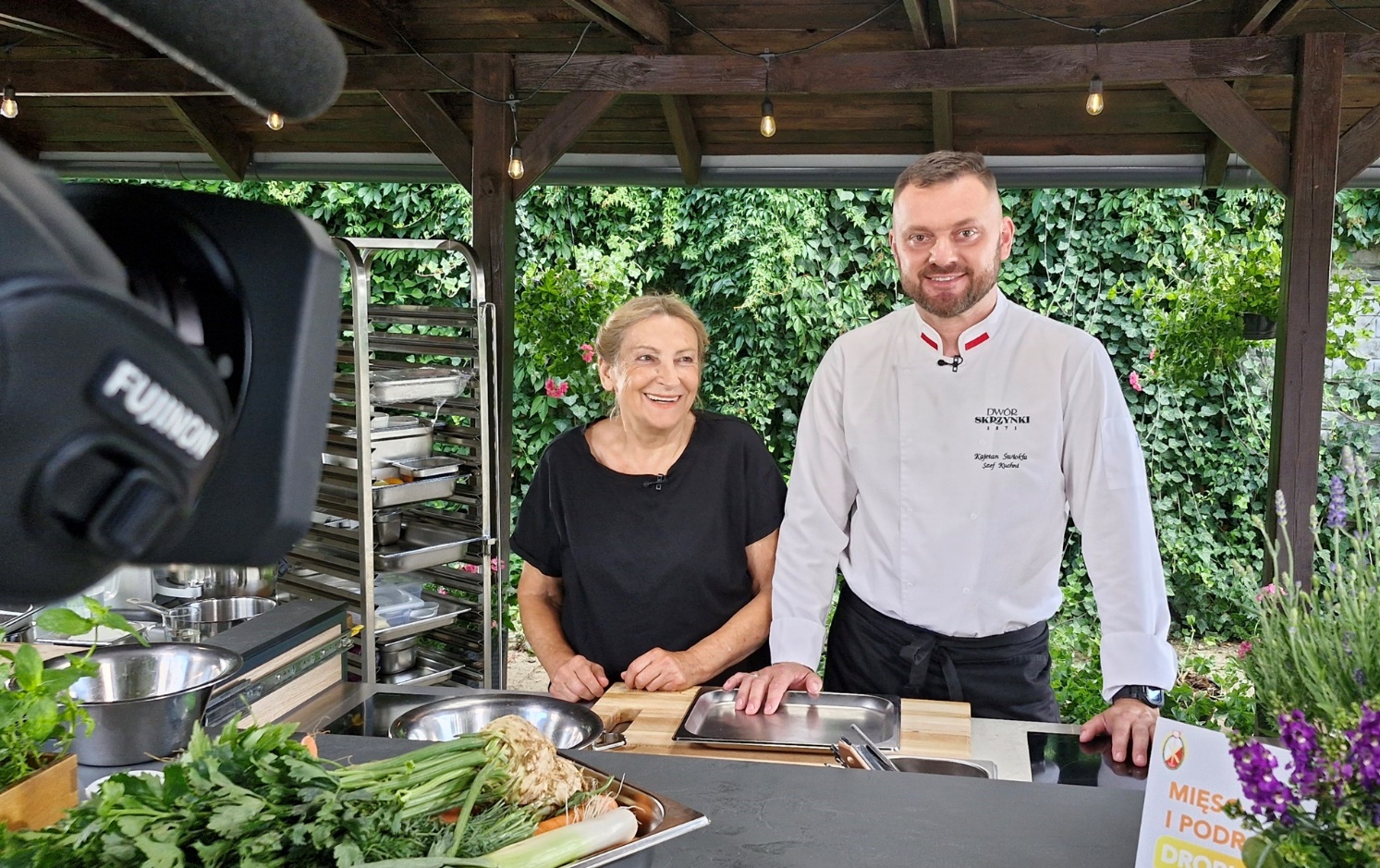 Ok. 40 innych działań statutowych, także z udziałem różnych grup wiekowych i zawodowych, w tym:

Film Drobiowe Love
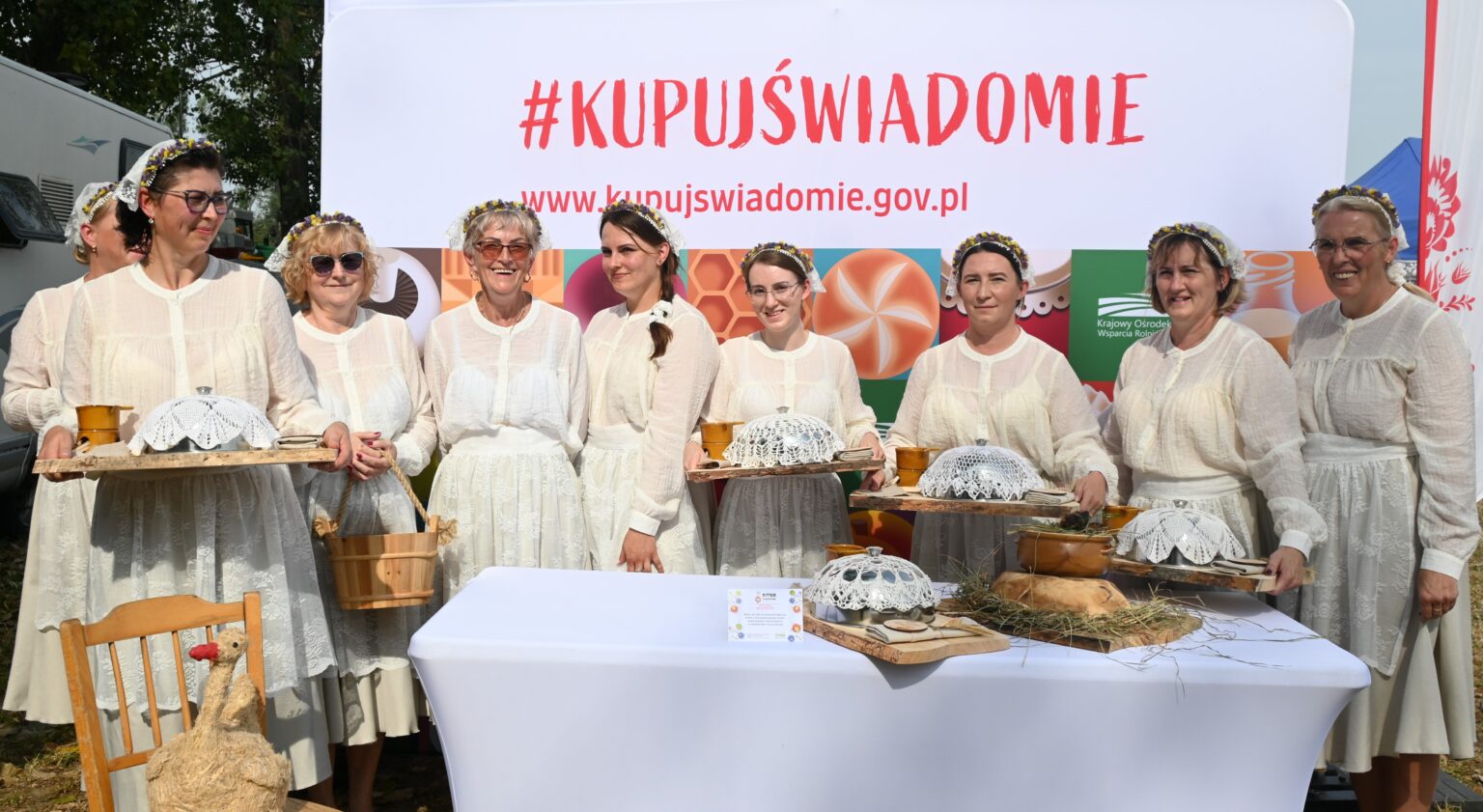 DWÓR SKRZYNKI
2023 – 25.08.2024
Ok. 40 innych działań statutowych, także z udziałem różnych grup wiekowych i zawodowych, w tym:

udział w kapitule konkursowej ogólnopolskiego konkursu kulinarnego dla kół gospodyń wiejskich „Bitwa Regionów 2024”
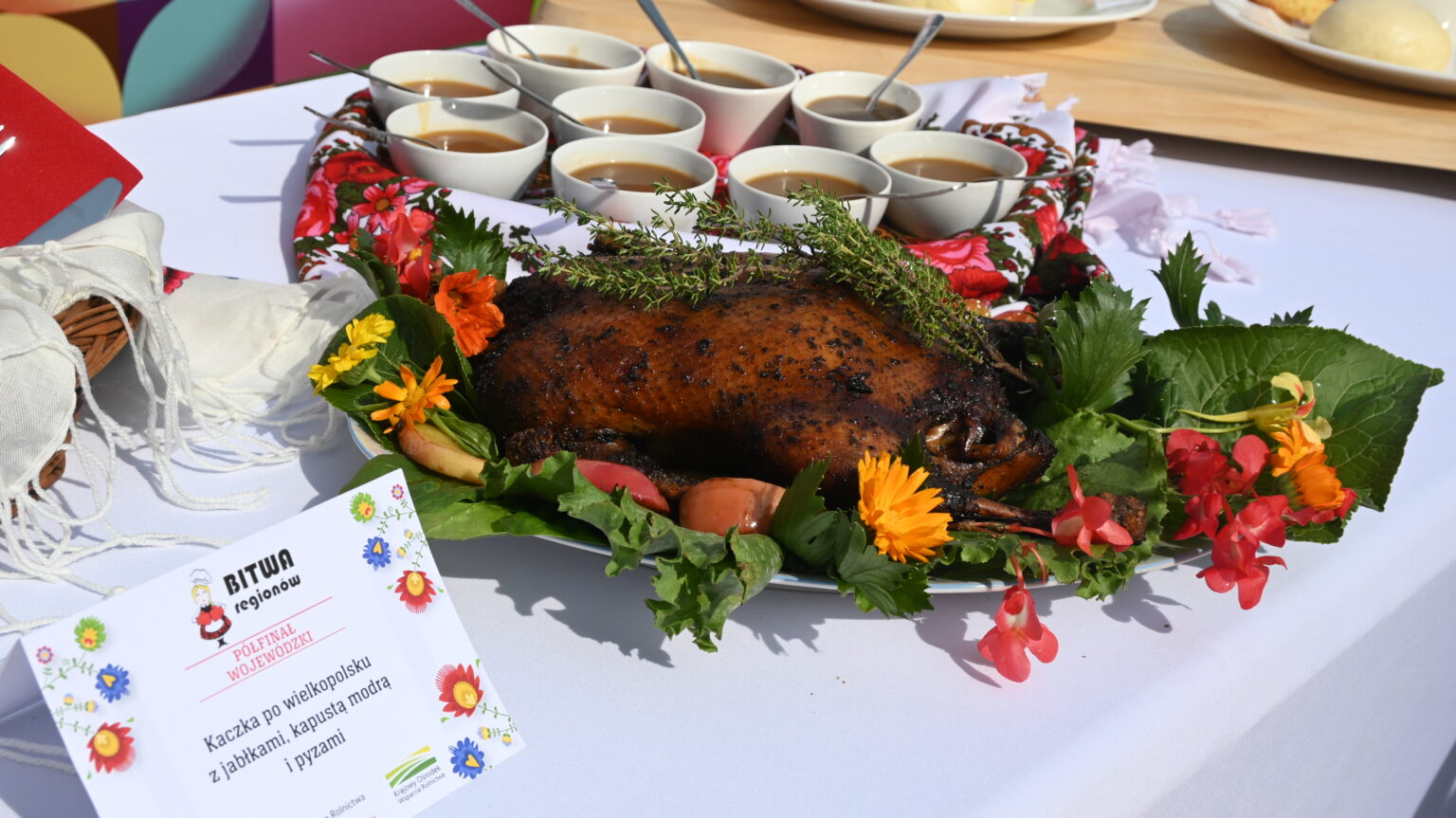 DWÓR SKRZYNKI
2023 – 25.08.2024
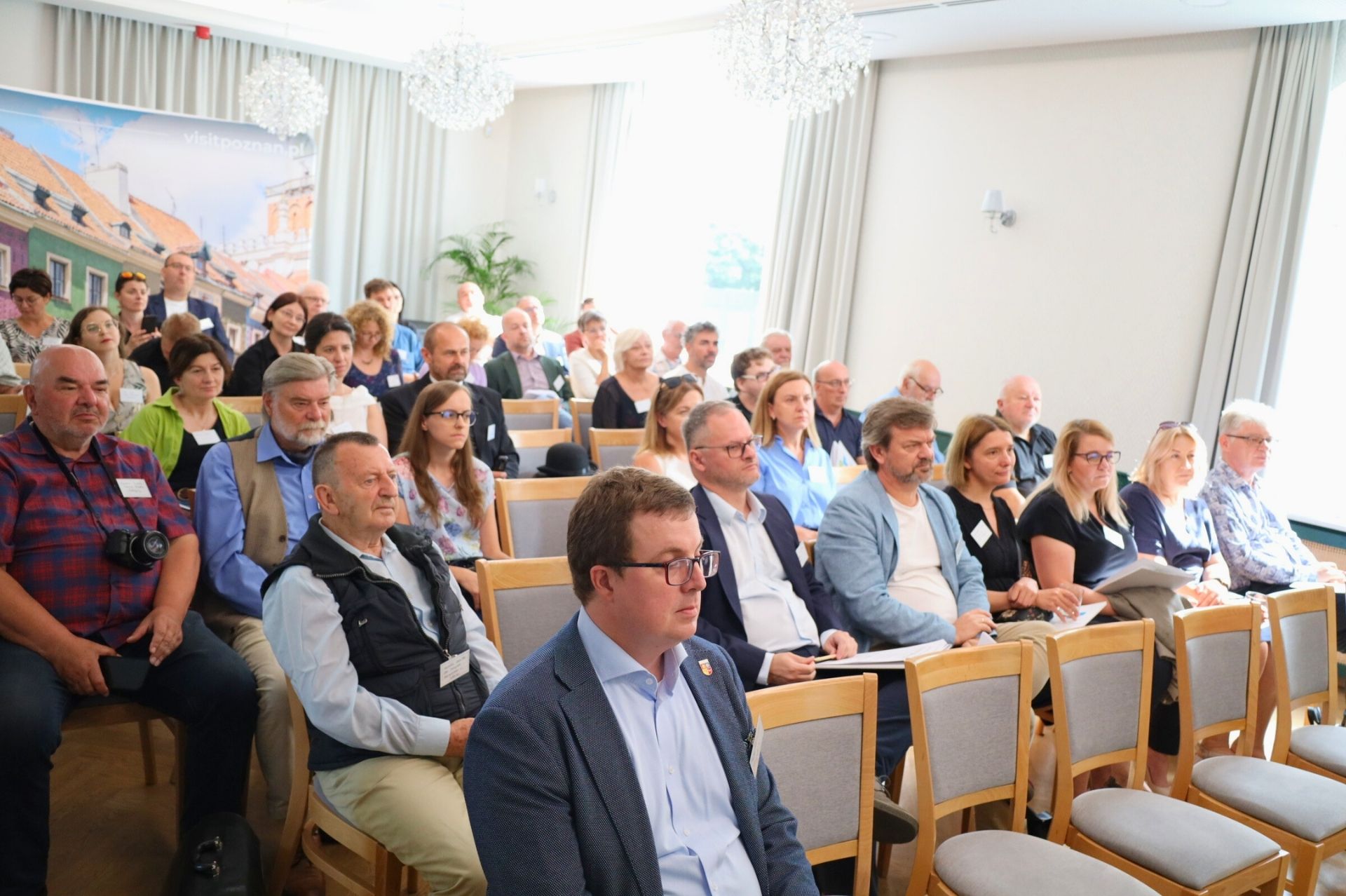 Ok. 40 innych działań statutowych, także z udziałem różnych grup wiekowych i zawodowych, w tym:

organizacja Forum Regionalistów Wielkopolskich

20-21.08.2024
DWÓR SKRZYNKI
2023 – 25.08.2024
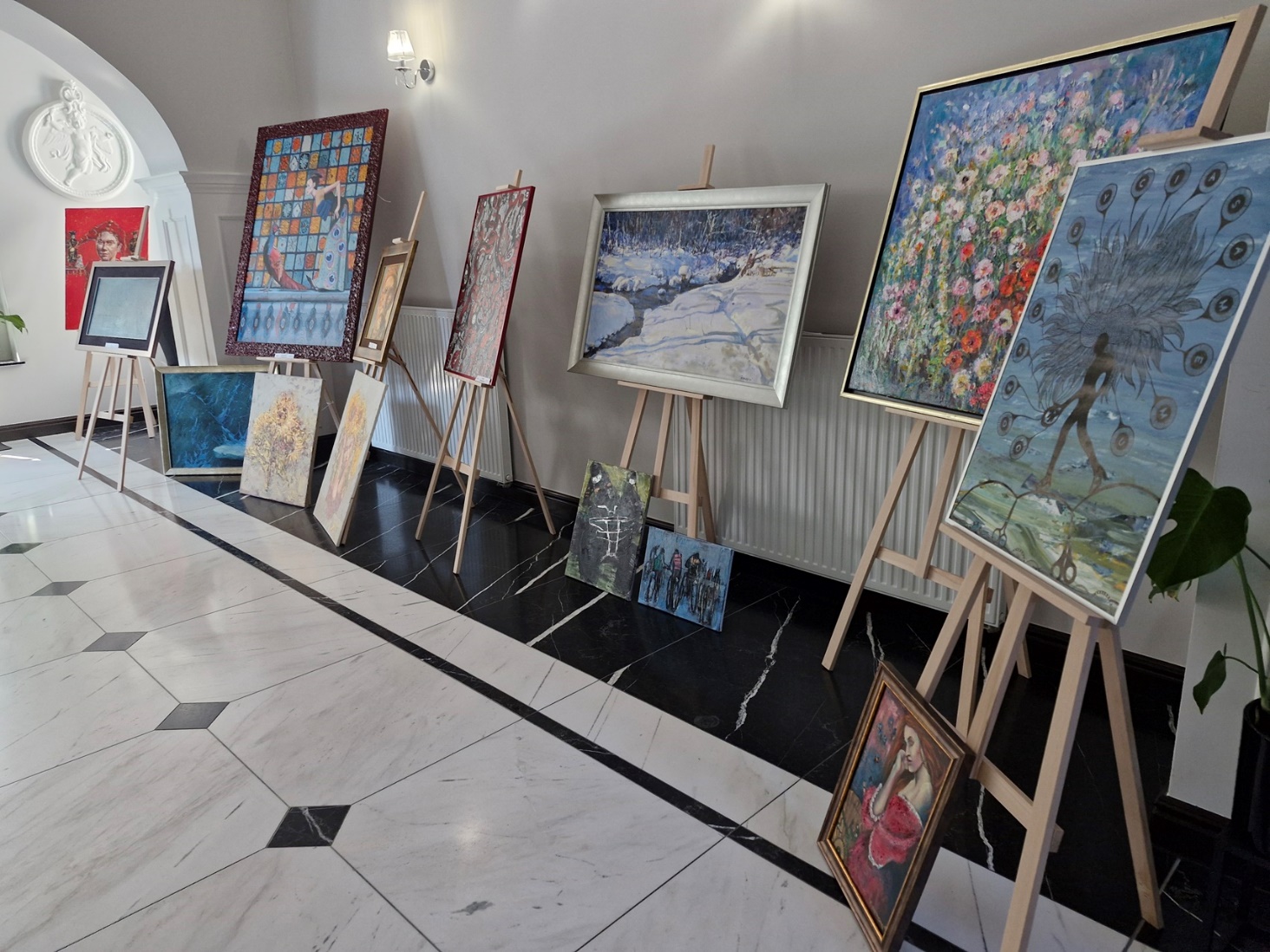 Ok. 40 innych działań statutowych, także z udziałem różnych grup wiekowych i zawodowych, w tym:

organizacja I Międzynarodowego Pleneru Malarskiego „Za oknami Skrzynek”

2024
DWÓR SKRZYNKI
2023 – 25.08.2024
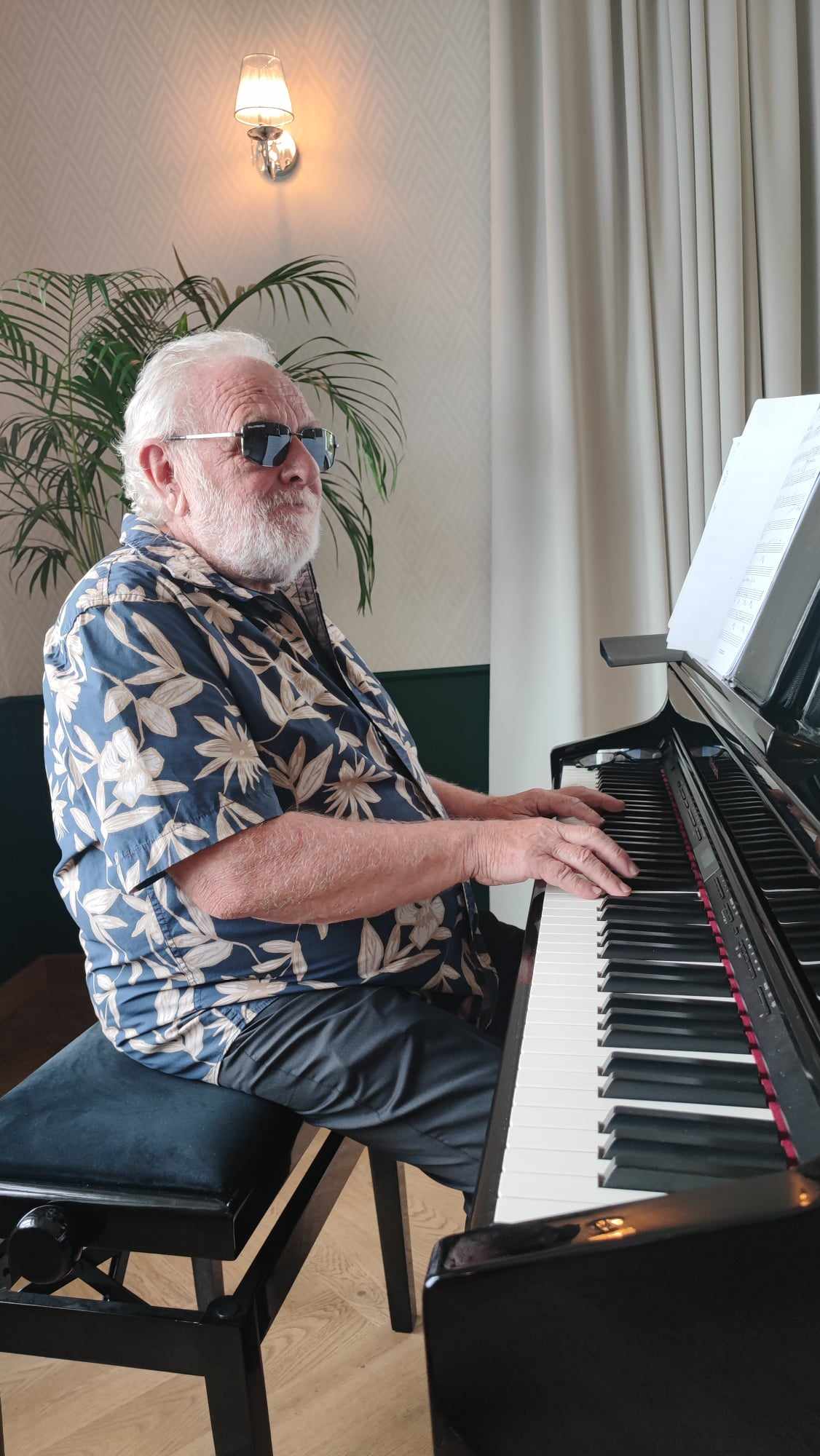 57 niedzielnych popołudni muzycznych w restauracji Dworu Skrzynki

2023/2024
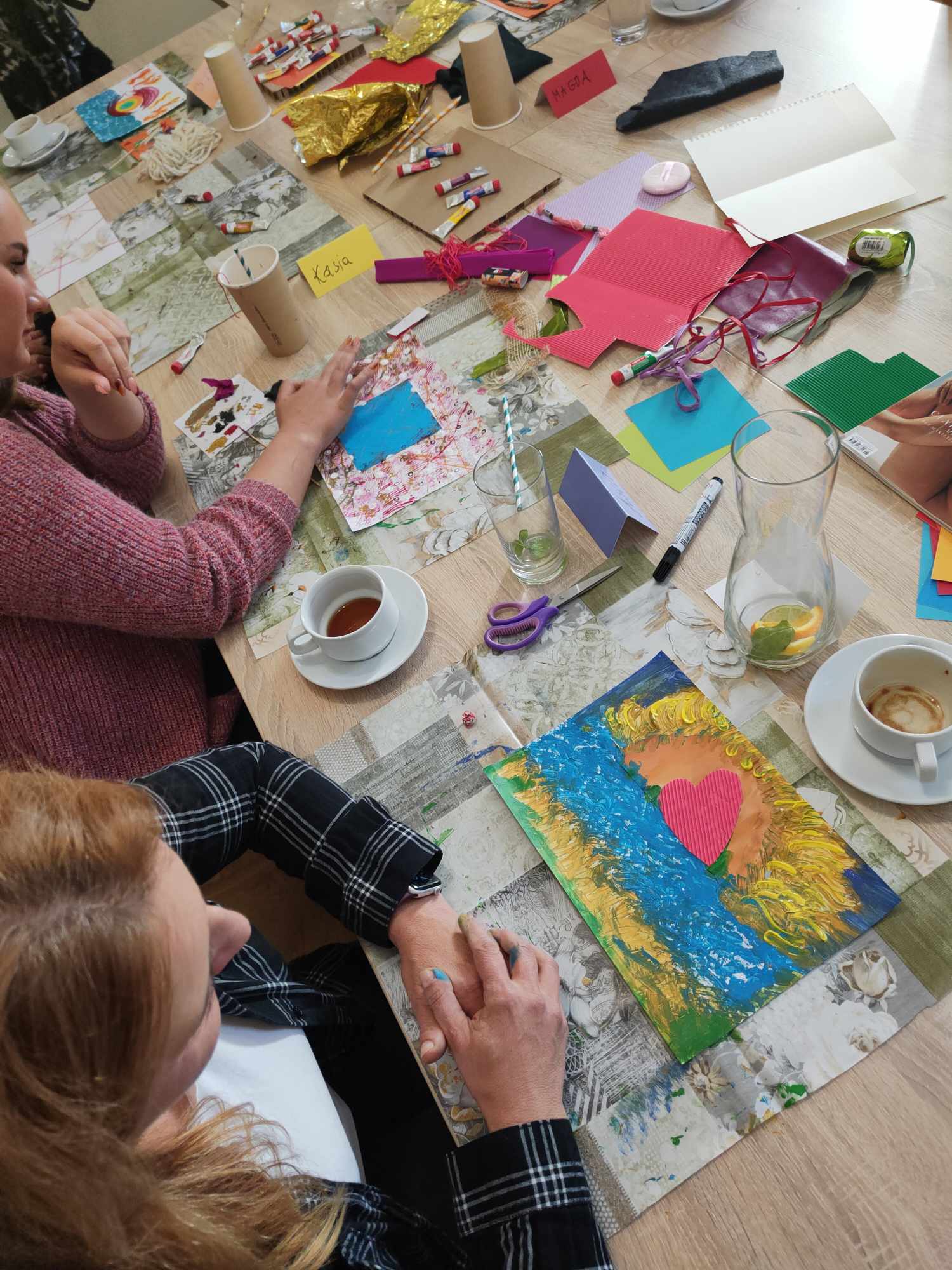 DWÓR SKRZYNKI
2023 – 25.08.2024
4 bezpłatne warsztaty arteterapeutyczne:

• Dla KGW:
30.09.2023 r. - Moje korzenie, moje tradycje
25.11.2023 r. Portret kobiety

• Dla NGO: 
21.10.2023 r. - Sztuka odpoczynku
9.12.2023 r. Mapa Marzeń
DWÓR SKRZYNKI
2023 – 25.08.2024
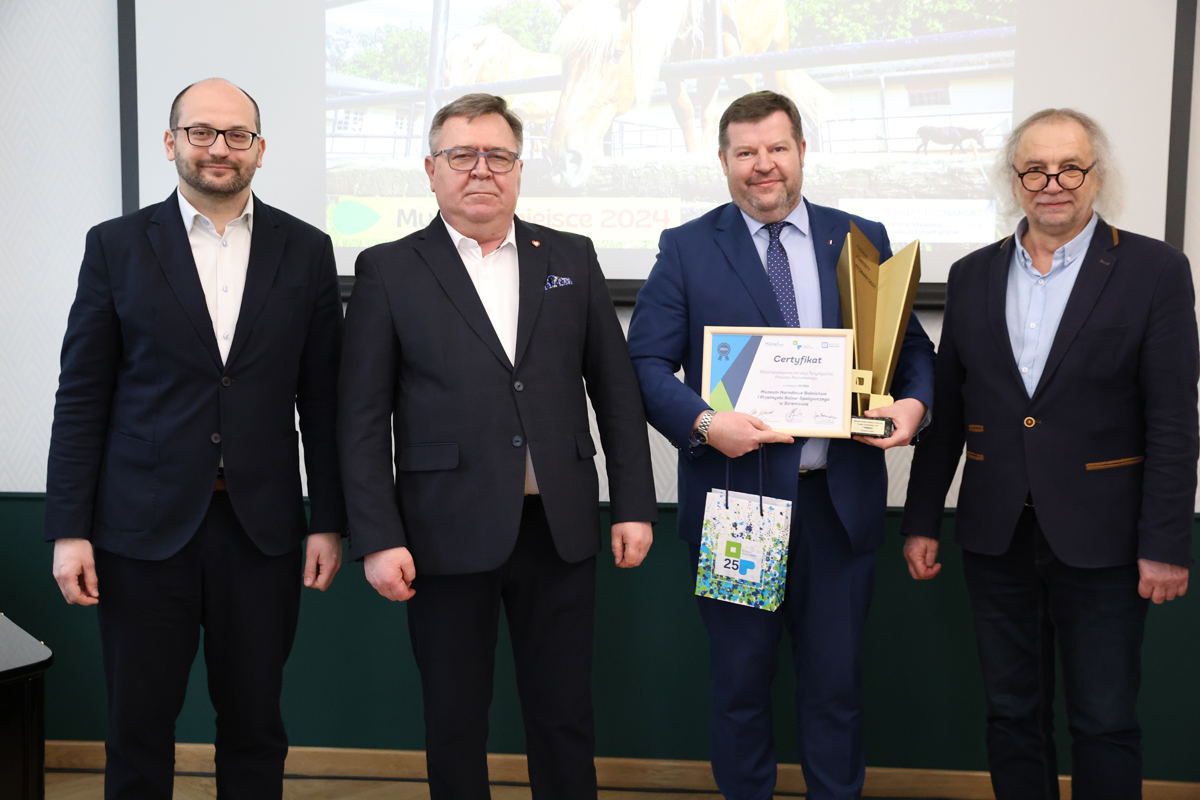 70 imprez firmowych w tym szkoleń i konferencji,
W tym 15 dla powiatu poznańskiego:
certyfikacja obiektów turystycznych, dzień strażaka, szkolenia dla skarbników, spotkania radnych, szkolenia dla sołtysów, dzień strażaka, dzień drogowca i inne wydarzenia dla innych wydziałów.
Instytut Skrzynki
2023 – 25.08.2024
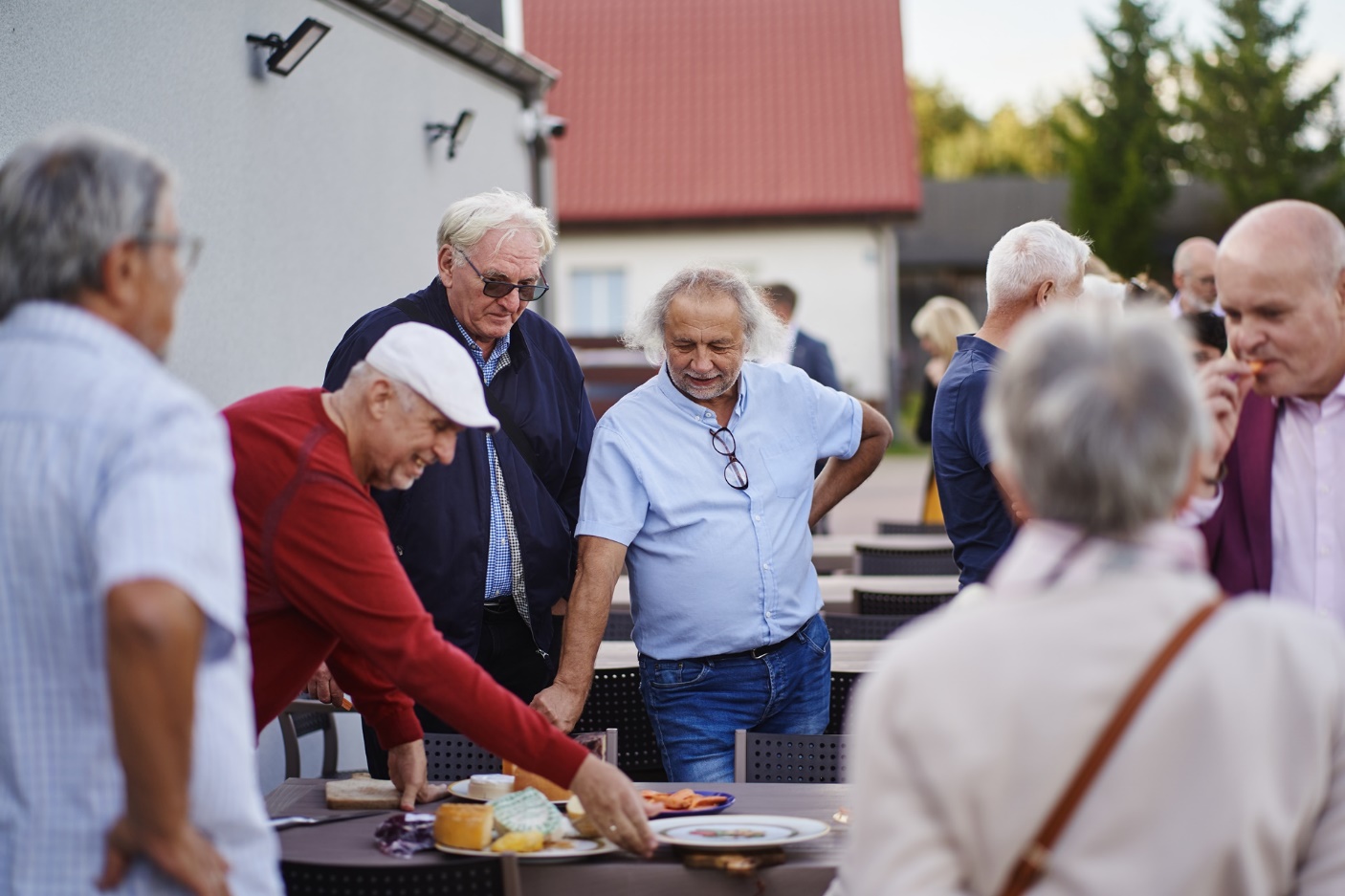 Równolegle w tym okresie przedstawiciele Instytutu Skrzynki uczestniczyli w wielu ważnych konferencjach i wydarzeniach zewnętrznych w Polsce, ale także  za granicą promując przy okazji ten piękny obiekt

Prelekcja podczas Konferencji WESTPOMERASNIAN GREENFIELD

Łobez, wrzesień 2023
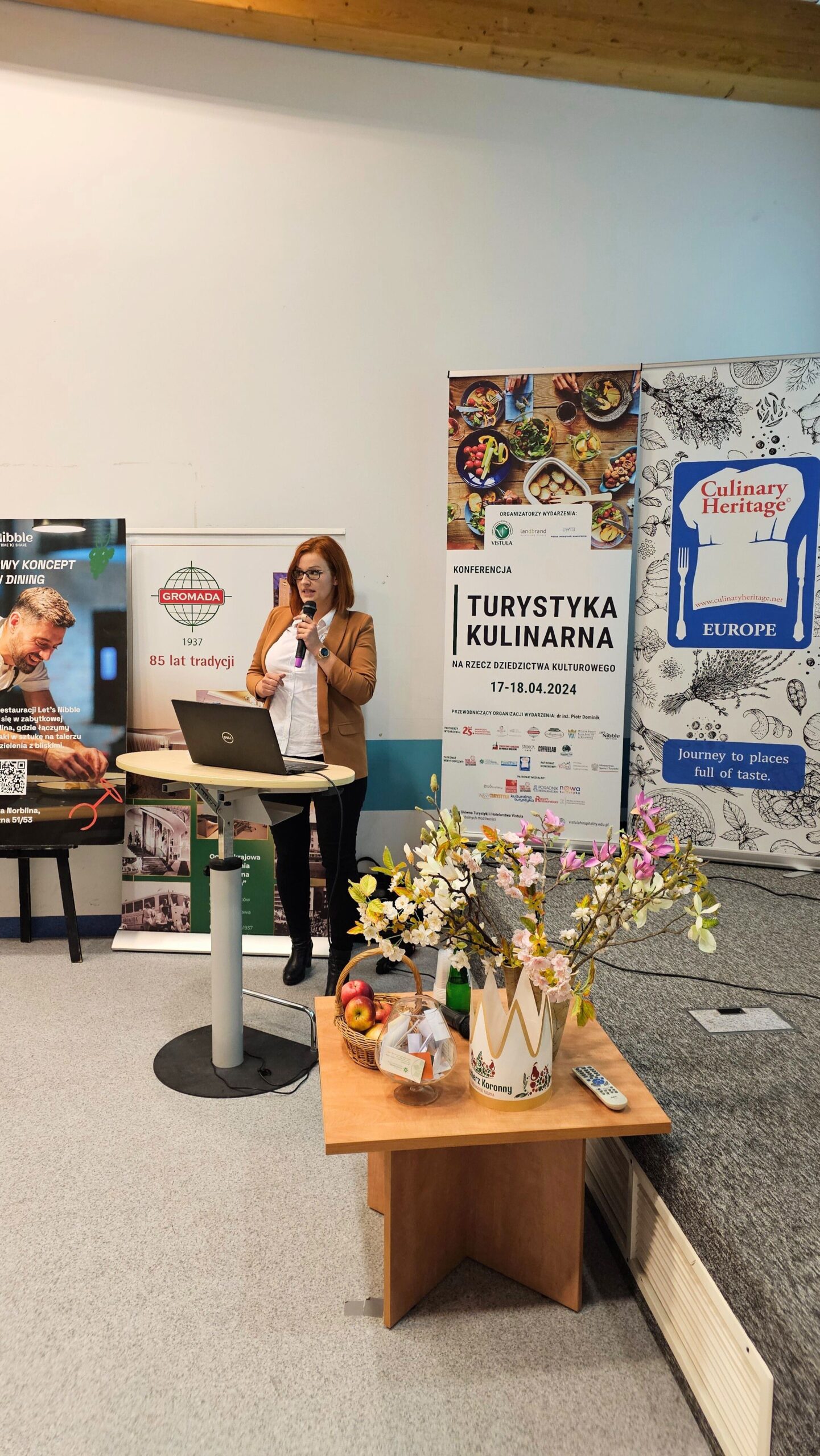 Instytut Skrzynki
2023 – 25.08.2024
Równolegle w tym okresie przedstawiciele Instytutu Skrzynki uczestniczyli w wielu ważnych konferencjach i wydarzeniach zewnętrznych w Polsce, ale także  za granicą promując przy okazji ten piękny obiekt

Międzynarodowa konferencja „Turystyka kulinarna na rzecz dziedzictwa kulturowego” 

Warszawa, kwiecień 2024
Instytut Skrzynki
2023 – 25.08.2024
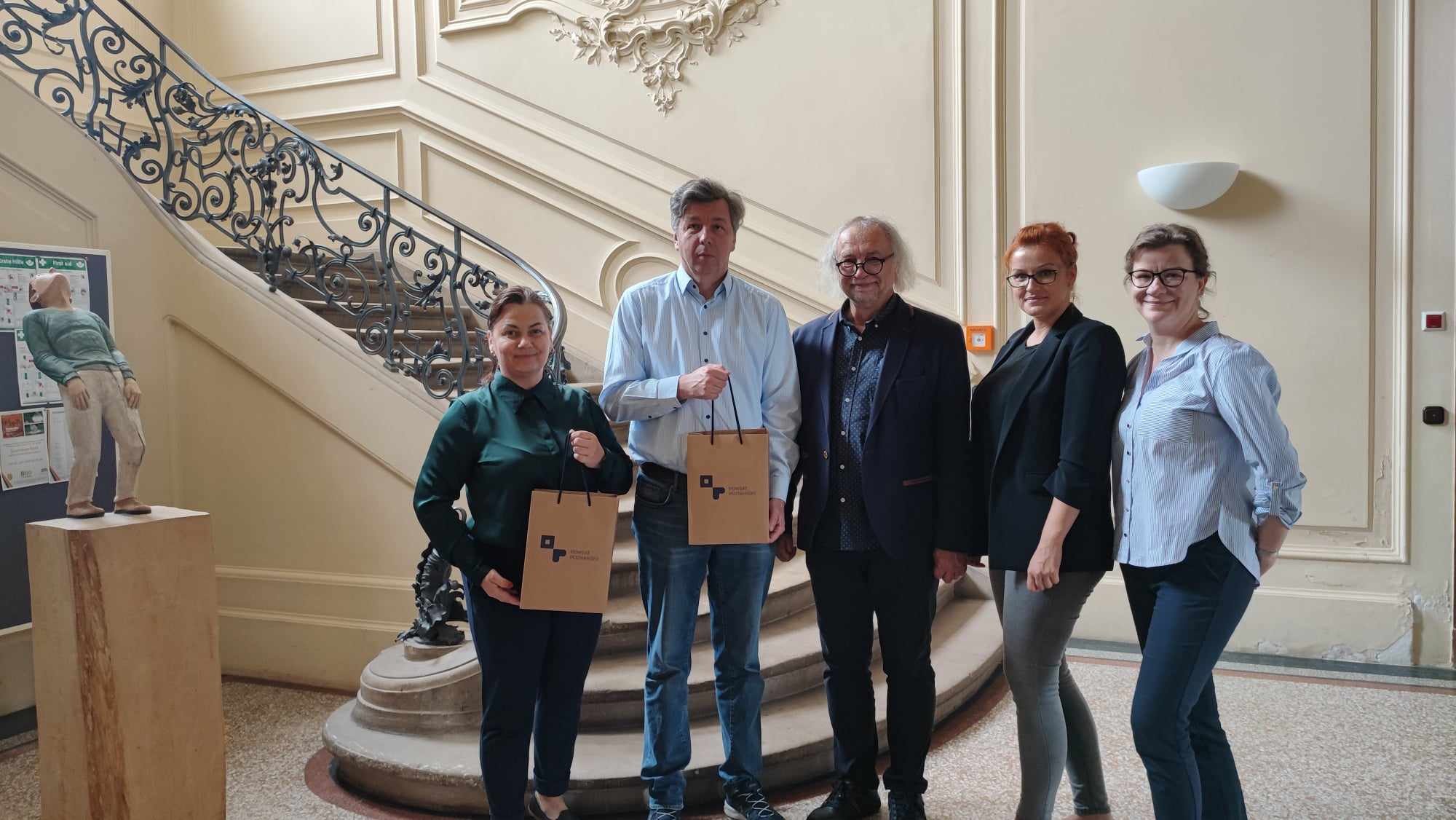 Równolegle w tym okresie przedstawiciele Instytutu Skrzynki uczestniczyli w wielu ważnych konferencjach i wydarzeniach zewnętrznych w Polsce, ale także  za granicą promując przy okazji ten piękny obiekt

Festyn z okazji 800-lecia miejscowości Trebnitz (Niemcy)

Trebnitz, Niemcy 2024
PARTNERZY
2023 – 25.08.2024
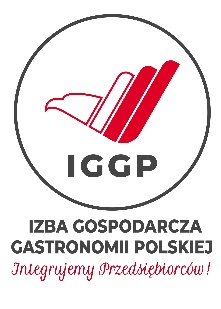 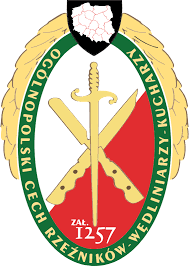 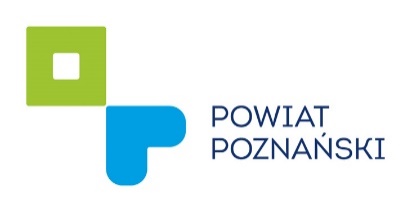 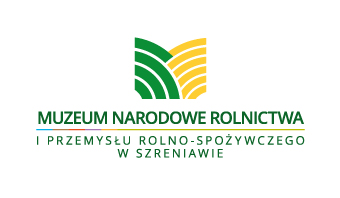 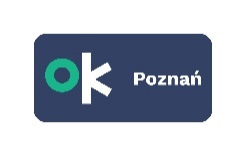 „Muzeum Narodowego Rolnictwa i Przemysłu Rolno-Spożywczego w Szreniawie
Izba Gospodarcza
Gastronomii Polskiej
OK Poznań
Ogólnopolski Cech Rzeźników
– Wędliniarzy – Kucharzy
Powiat poznański
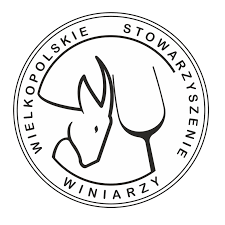 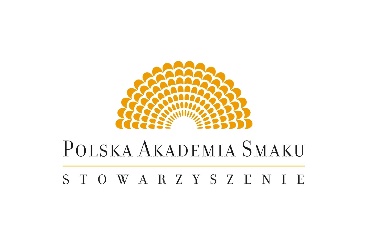 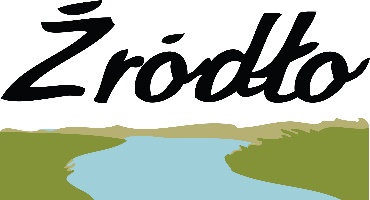 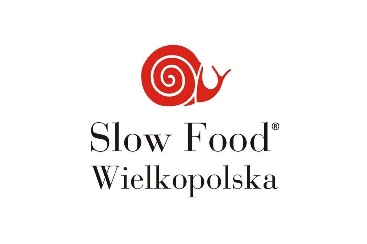 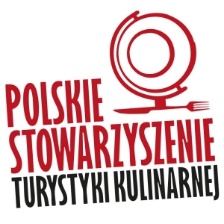 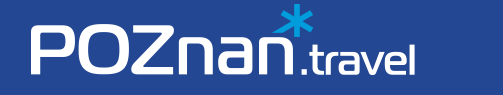 Poznańska Lokalna
Organizacja Turystyczna
Polska 
Akademia Smaku
Slow Food 
Wielkopolska
Wielkopolskie Stowarzyszenie Winiarzy
Lokalna Grupa Działania ŹRÓDŁO
Polskie Stowarzyszenie
Turystyki Kulinarnej
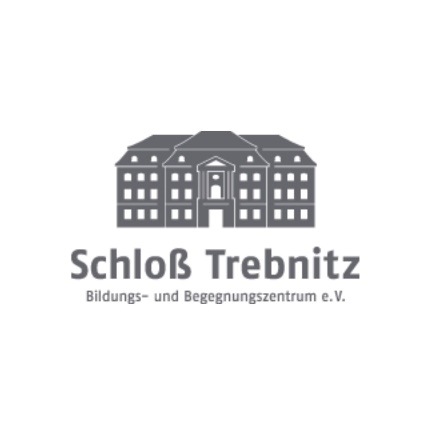 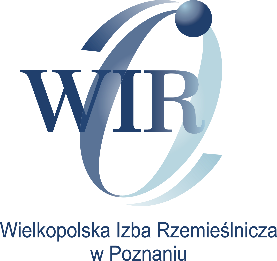 Stowarzyszenie Zamek Trebnitz Centrum Edukacji i Spotkań (Schloß Trebnitz Bildungs‐ und Begegnungszentrum e. V.
Wielkopolska Izba Rzemieślnicza
w Poznaniu
NAGRODY
Szlak Kulinarny „Smaki Powiatu Poznańskiego” uzyskał wyróżnienie w konkursie na „Najlepszy Produkt Turystyczny Wielkopolski 2023 roku”.
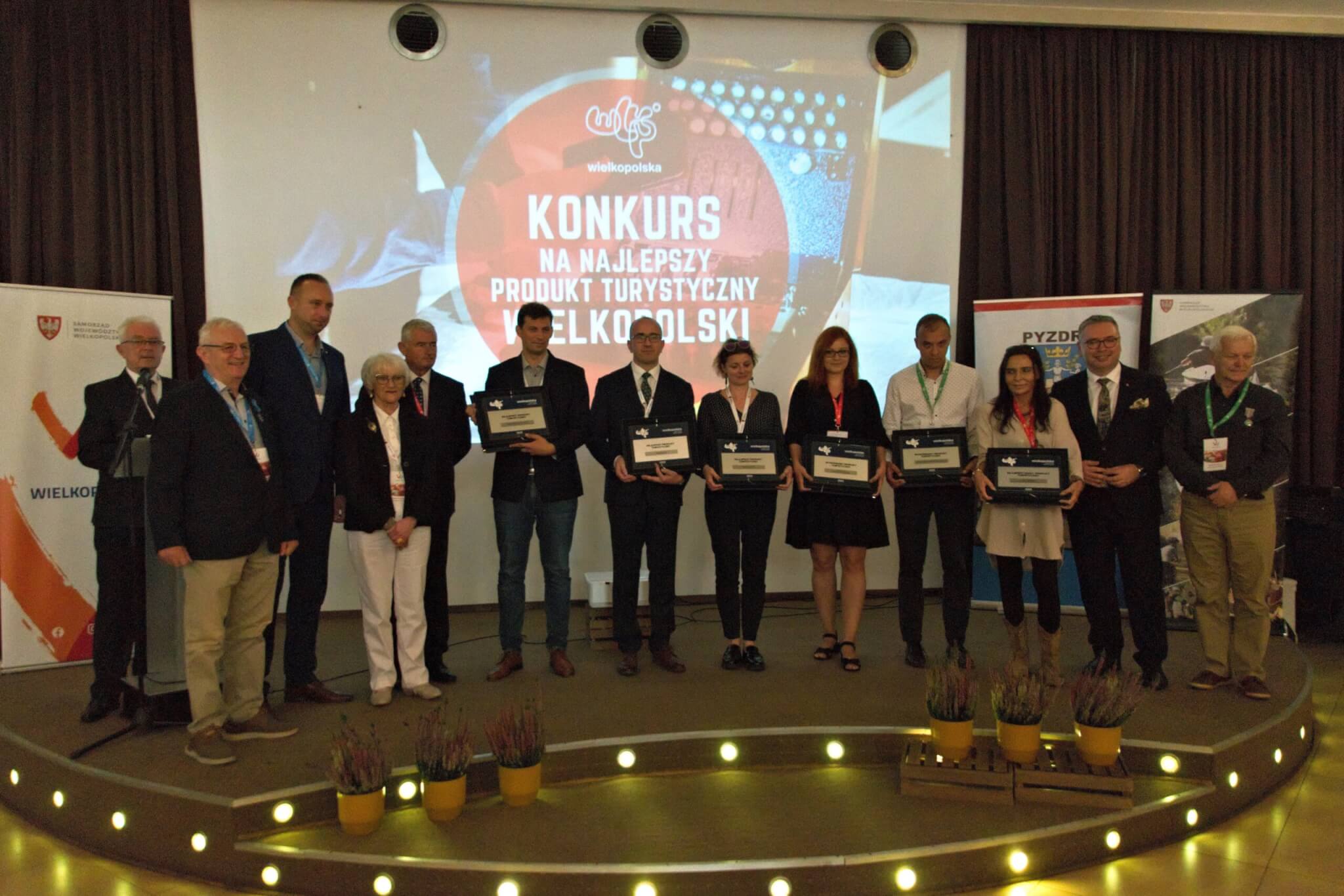 DWÓR SKRZYNKI
PLANY DZIAŁANIA – SPRZEDAŻ USŁUG I PROMOCJA
Nowe stanowisko: specjalista ds. sprzedaży:
Przygotowanie oferty dla okolicznych biznesów (gminy: Stęszew, Buk, Dopiewo, Komorniki i Tarnowo Podgórne)
Pozyskiwanie współpracy z touroperatorami i agencjami eventowymi
Rozszerzenie oferty dla samorządów gmin powiatu poznańskiego
Przygotowanie oferty dla grup zorganizowanych z ofertą warsztatów i zajęć w parku
Wsparcie działań komunikacyjnych i działania obiektu.
2. Modyfikacja usług o nowe projekty kierowane dla zróżnicowanych grup odbiorców z uwzględnieniem młodszego pokolenia: rodziny z dziećmi, pary, single
3.  Kontynuacja współpracy z blogerami i influencerami.
4. Pozyskiwanie środków na uzupełnienie wyposażenia Dworu w sprzęt techniczny (m.in. scenę zewnętrzną, oświetlenie estradowe, rozbudowę nagłośnienia i in.), co umożliwi organizację większej liczby koncertów  i wydarzeń.
DWÓR SKRZYNKI
PLANY DZIAŁANIA – SPRZEDAŻ USŁUG I PROMOCJA
5. Pozyskiwanie środków finansowych na projekty programowe w konkursach regionalnych i ogólnopolskich w ramach współpracy z Fundacją Instytutu Skrzynki, powołaną do życia w grudniu 2023. Dla większości programów termin wnioskowania to listopad-grudzień.  
6. Kontynuacja realizacji działań niekomercyjnych: festyny, koncerty, recitale, konkursy, wernisaże wystaw fotografii, konferencje i fora.
7. Kontynuacja realizacji zadań komercyjnych: restauracja, pokoje noclegowe, konferencje, szkolenia, wydarzenia plenerowe, imprezy firmowe i prywatne.
8. Kontynuacja zaangażowania w projekty realizowane na terenie Metropolii Poznańskiej pozwalające na promocję działań obiektu, zwiększające świadomość marki oraz zainteresowania ofertą.
Reklama w mediach lokalnych oraz w mediach społecznościowych (płatna i bezpłatna).
 Kontynuacja współpracy z Poznańską Lokalną Organizacją Turystyczną w zakresie możliwości wykorzystania potencjału obiektu do bieżących i planowanych działań turystycznych Poznania i okolic.
Do zobaczenia w Skrzynkach!
INSTYTUT SKRZYNKI
PL. PARKOWY 1
62-060 SKRZYNKI
GM. STĘSZEW, POWIAT POZNAŃSKI

WWW.SMAKIPOWIATUPOZNANSKIEGO.PL
WWW.INSTYTUTSKRZYNKI.PL WWW.DWORSKRZYNKI.PL